Министерство образования РМПортфолио Моисеевой Валентины Ивановны, воспитателя МАДОУ «Детский сад №82 комбинированного вида», г.о. Саранск
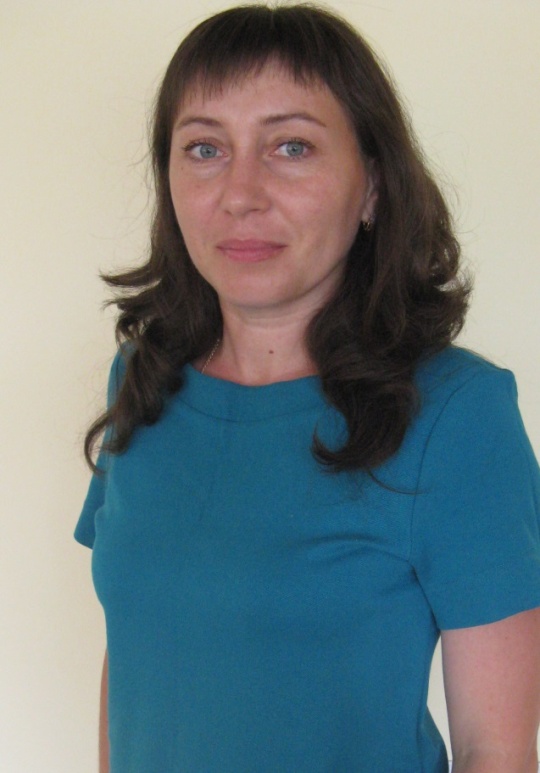 Дата рождения: 10.12.1977 г.
 Профессиональное образование: высшее,  1998 г
МГПИ   им. М. Е.Евсевьева    по специальности  «Педагогика и методика дошкольного образования», квалификация «Педагог дошкольного образования»
Стаж педагогической работы: 15 лет.
Общий трудовой стаж: 17 лет.
Квалификационная категория: первая кв.категория
Дата последней аттестации: 21.11.2018 г.
Занимаемая должность: воспитатель
Наличие собственного инновационного педагогического опыта
Моисеевой Валентины Ивановны 
  Воспитателя МАДОУ «Детский сад №82 комбинированного вида»


«Интеллектуальное развитие и воспитание дошкольников на основе шахмат»


http://ds82sar.schoorm.ru/
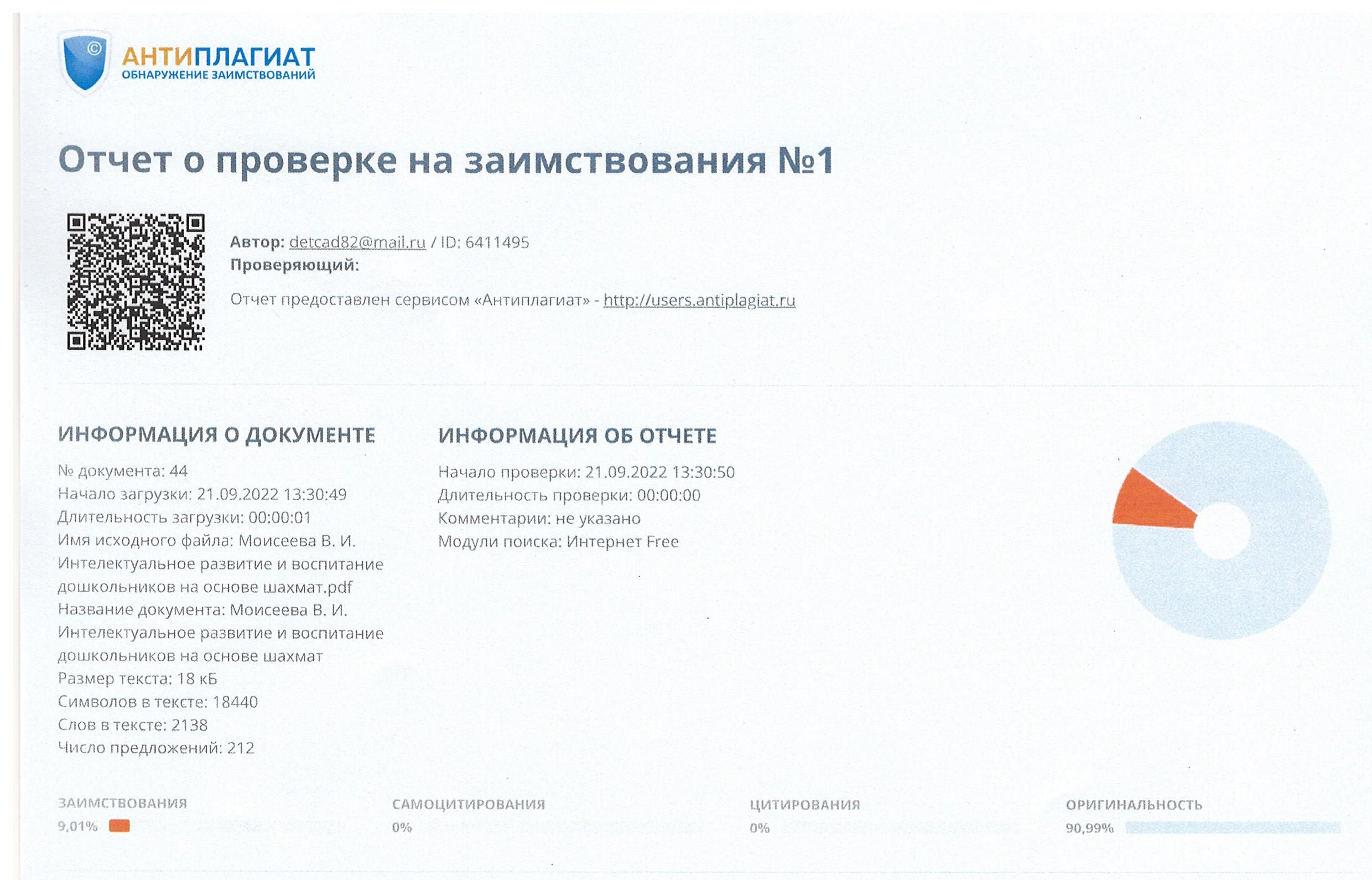 1.Участие в инновационной деятельности
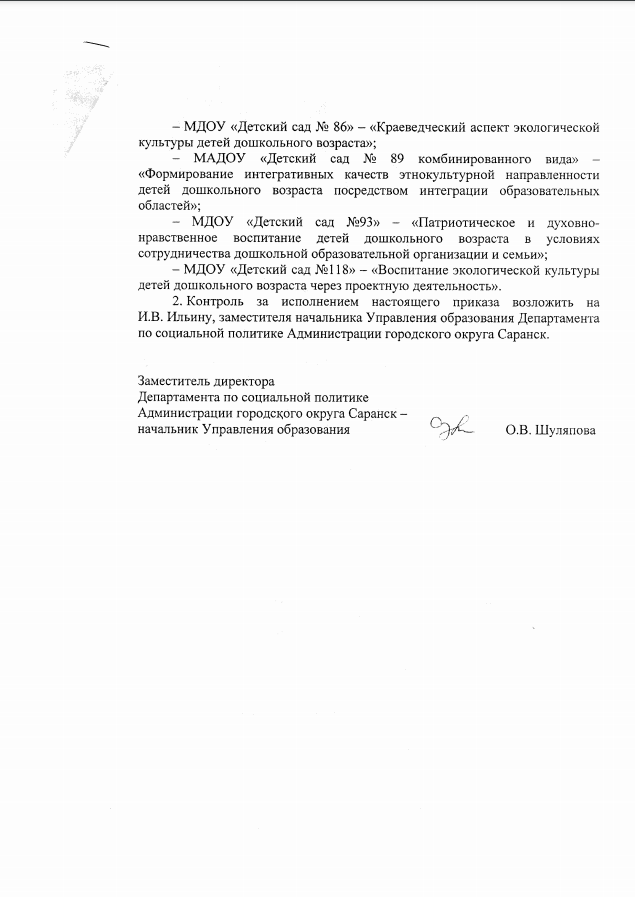 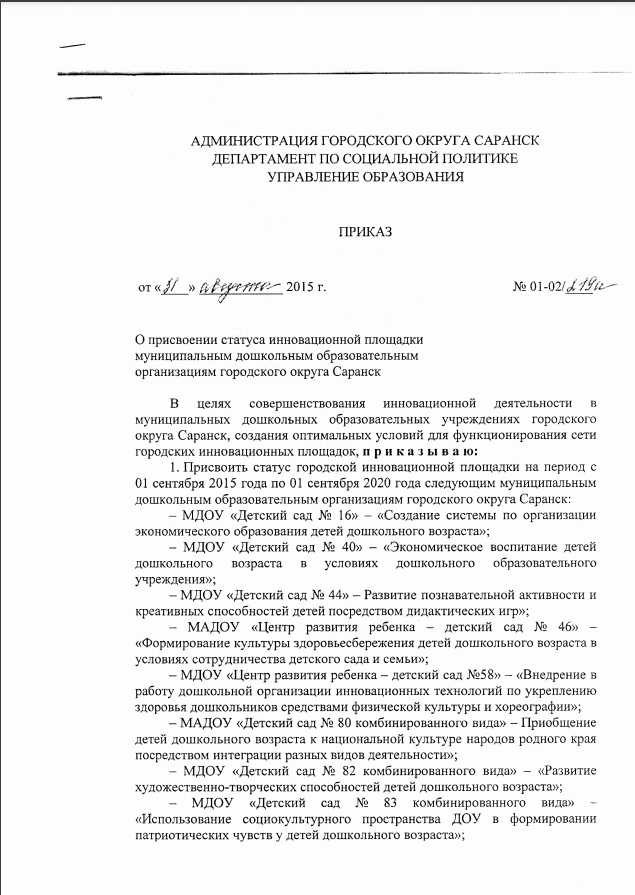 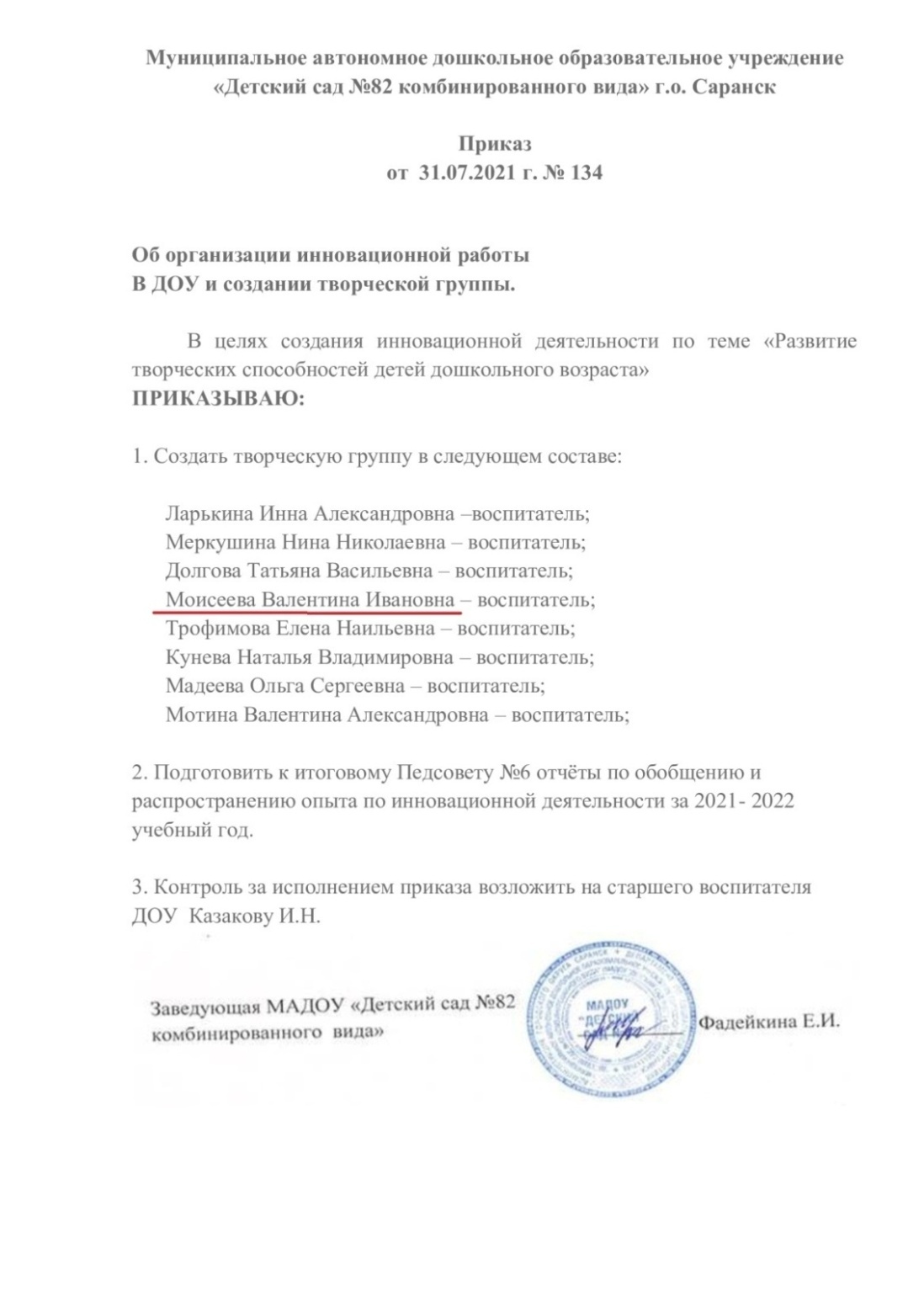 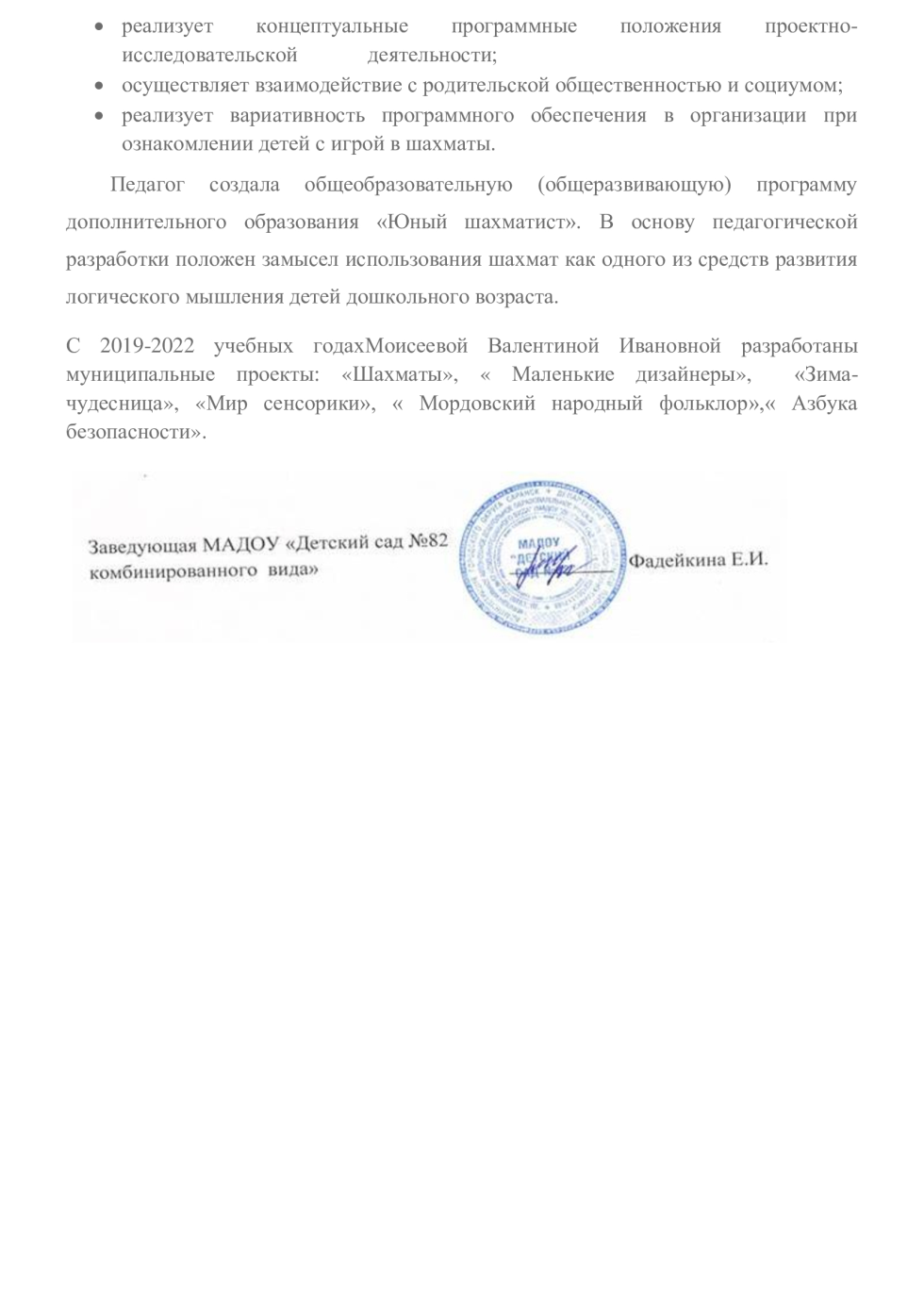 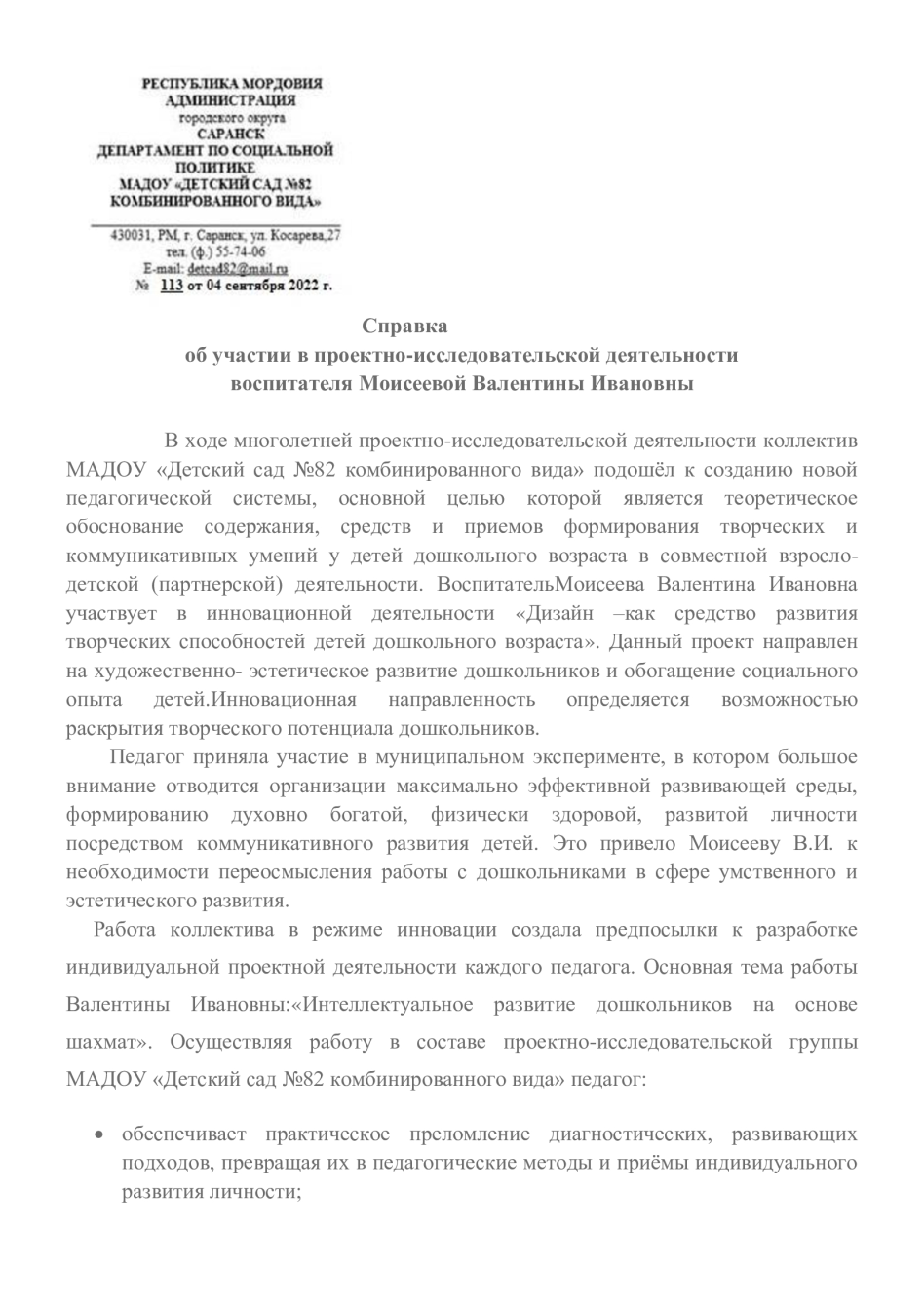 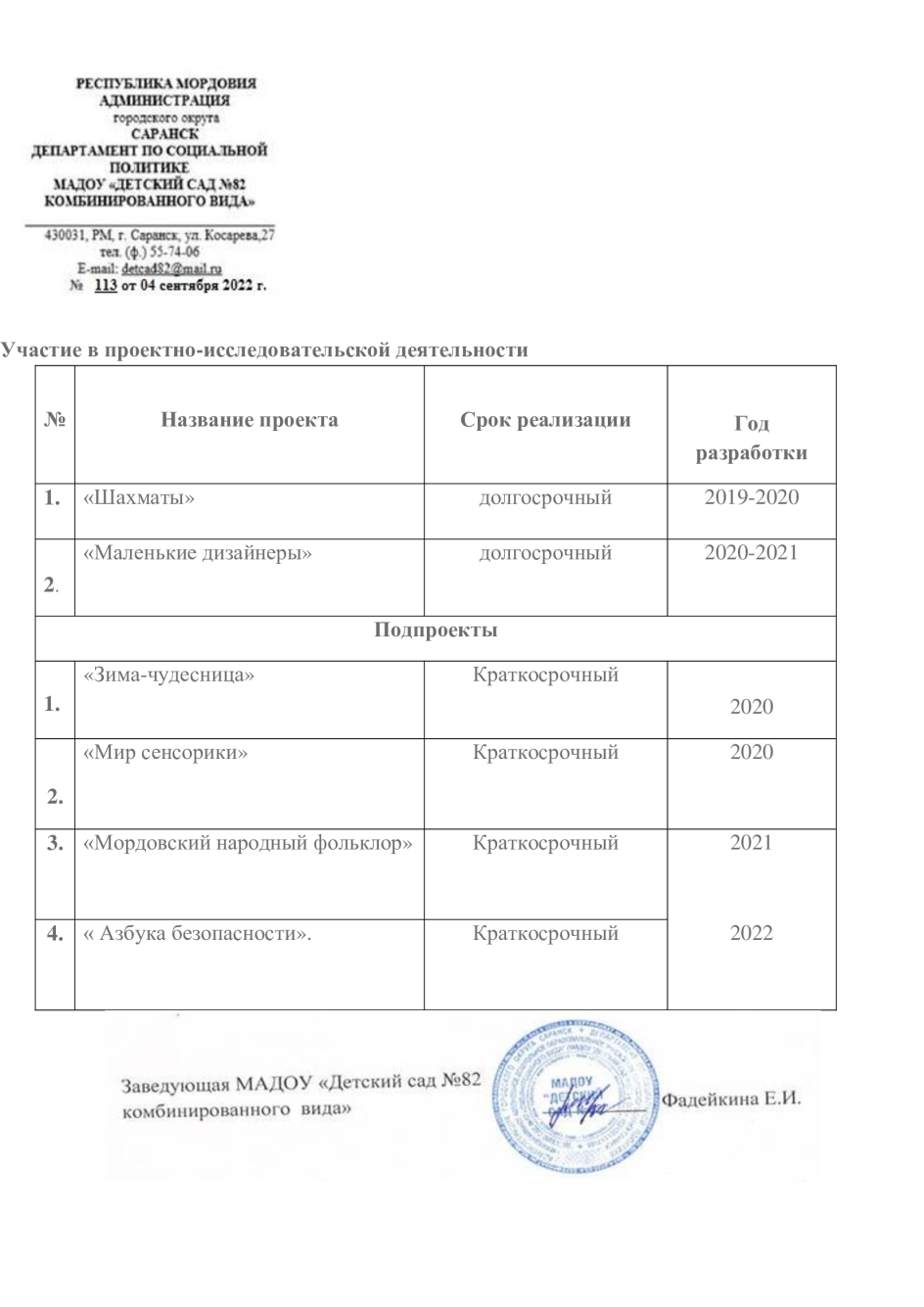 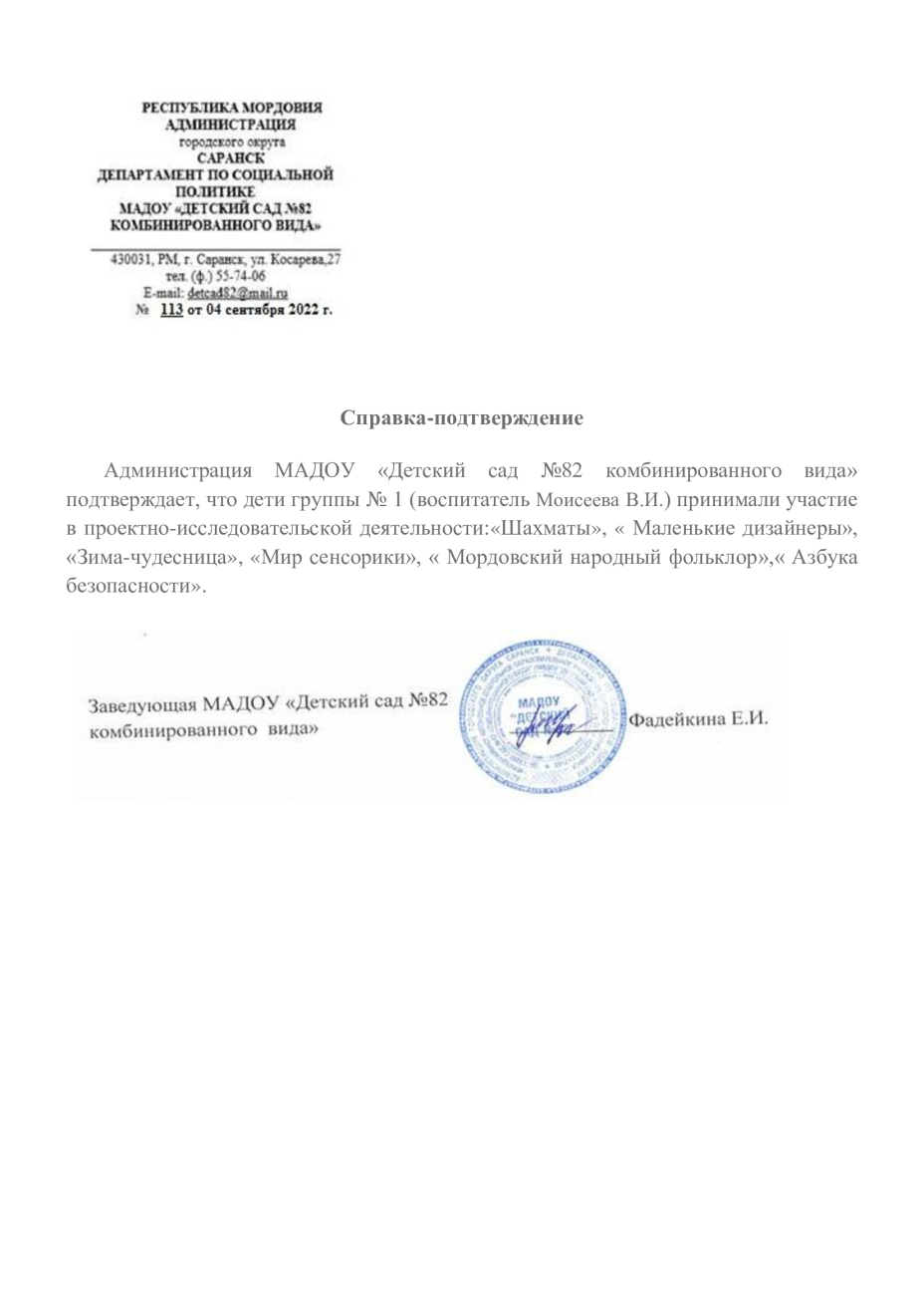 2.Наставничество
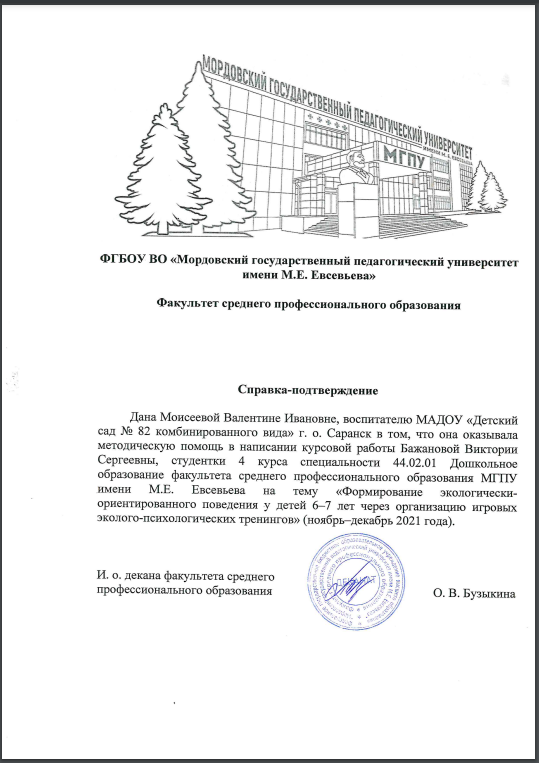 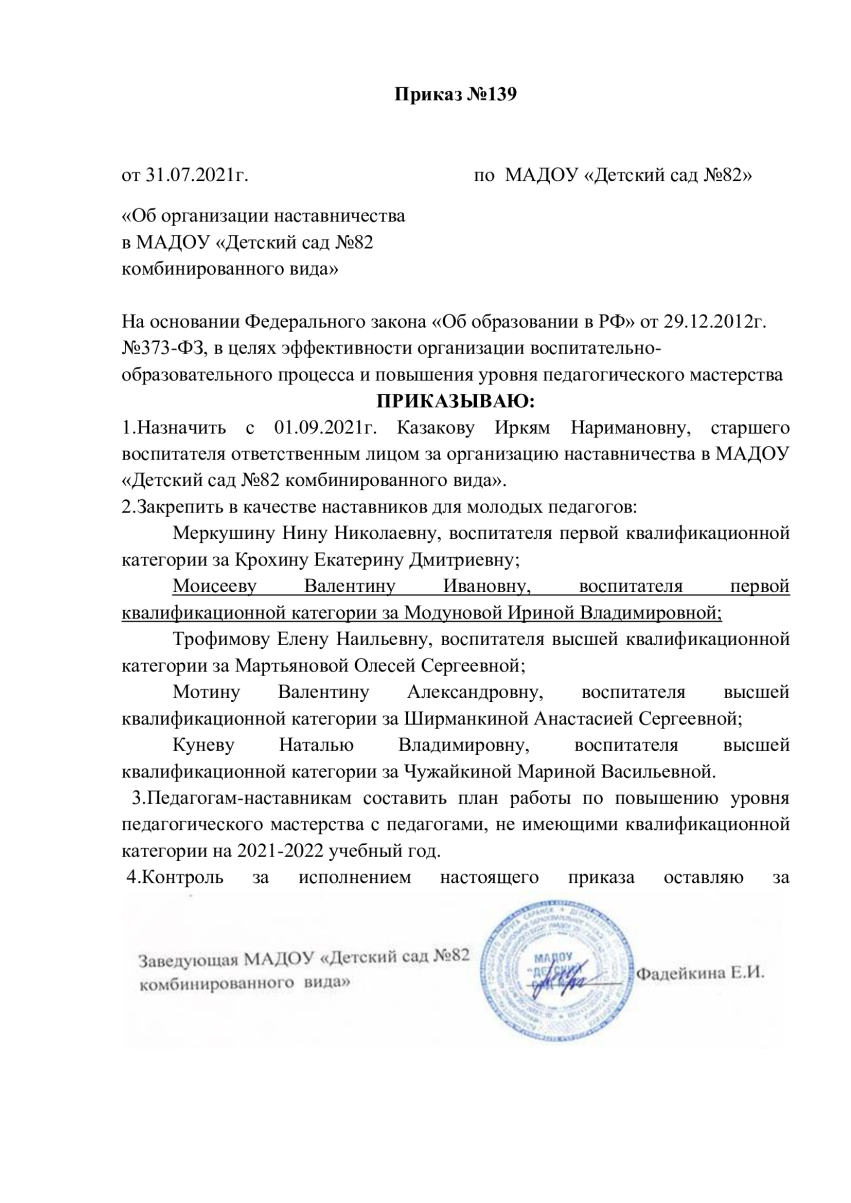 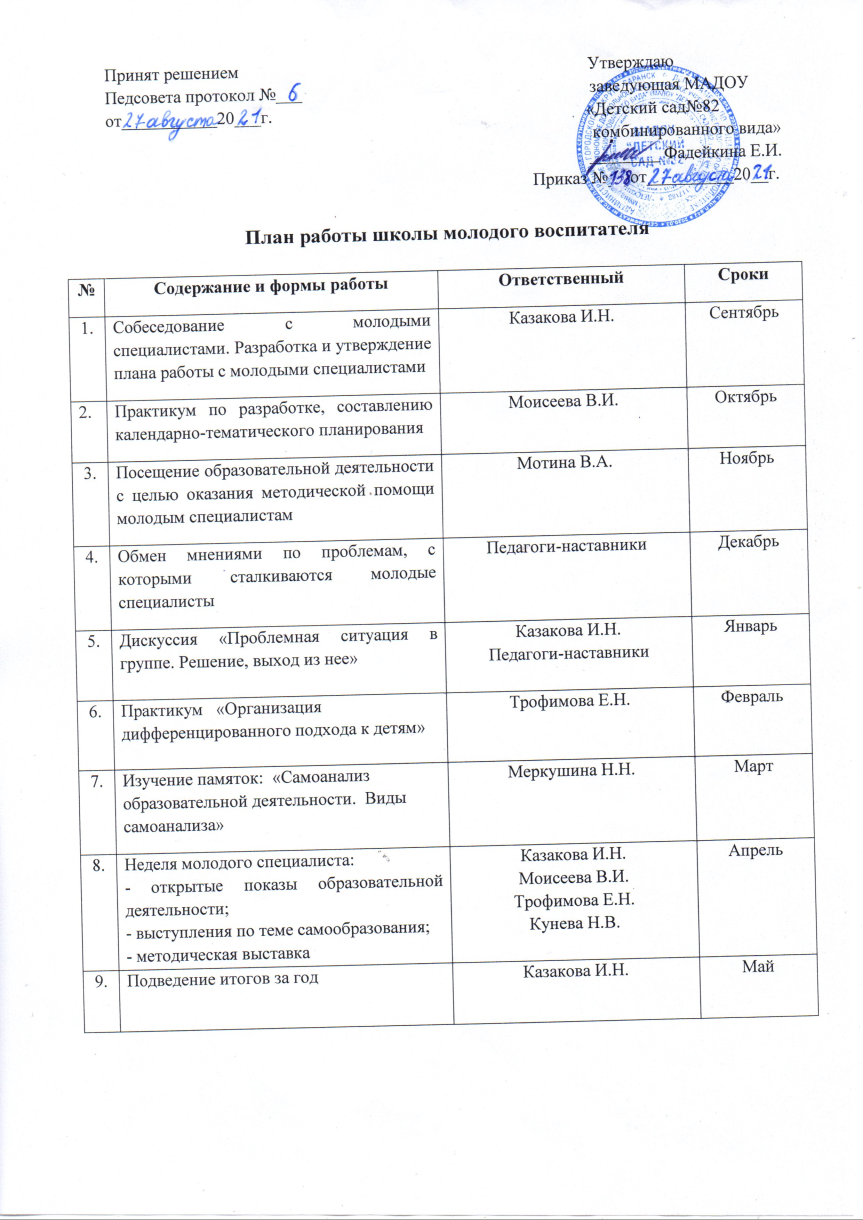 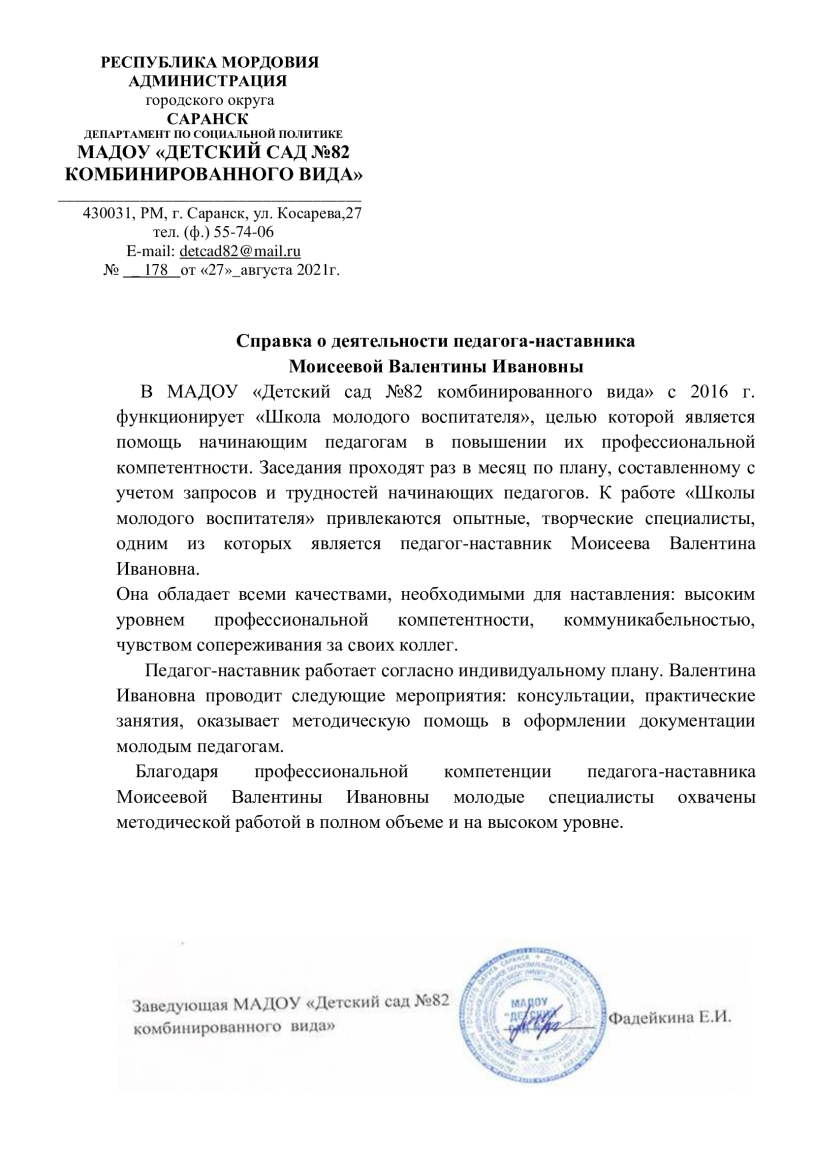 3. Наличие публикаций, включая интернет - публикации
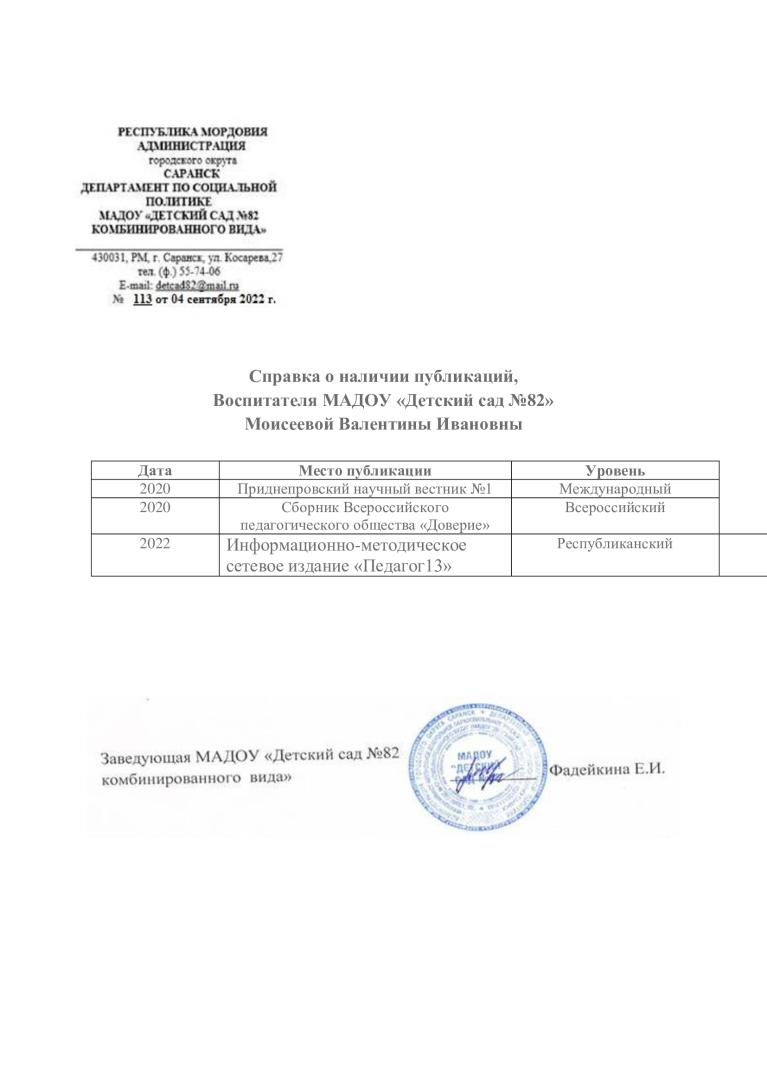 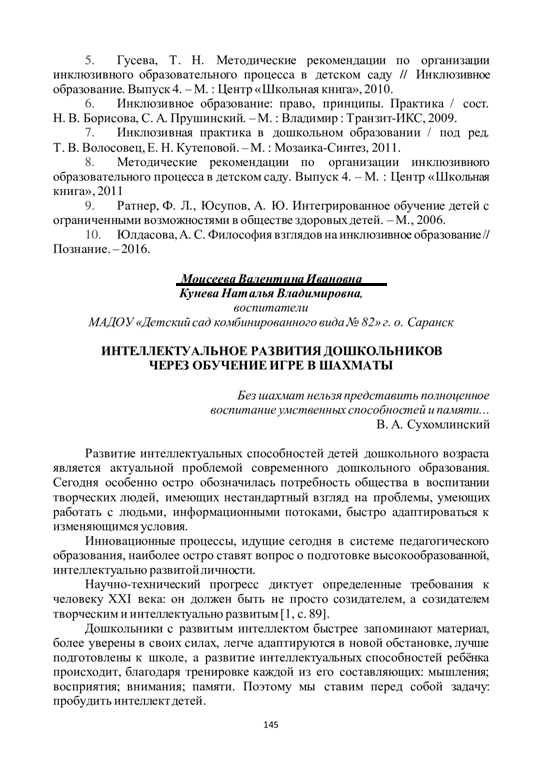 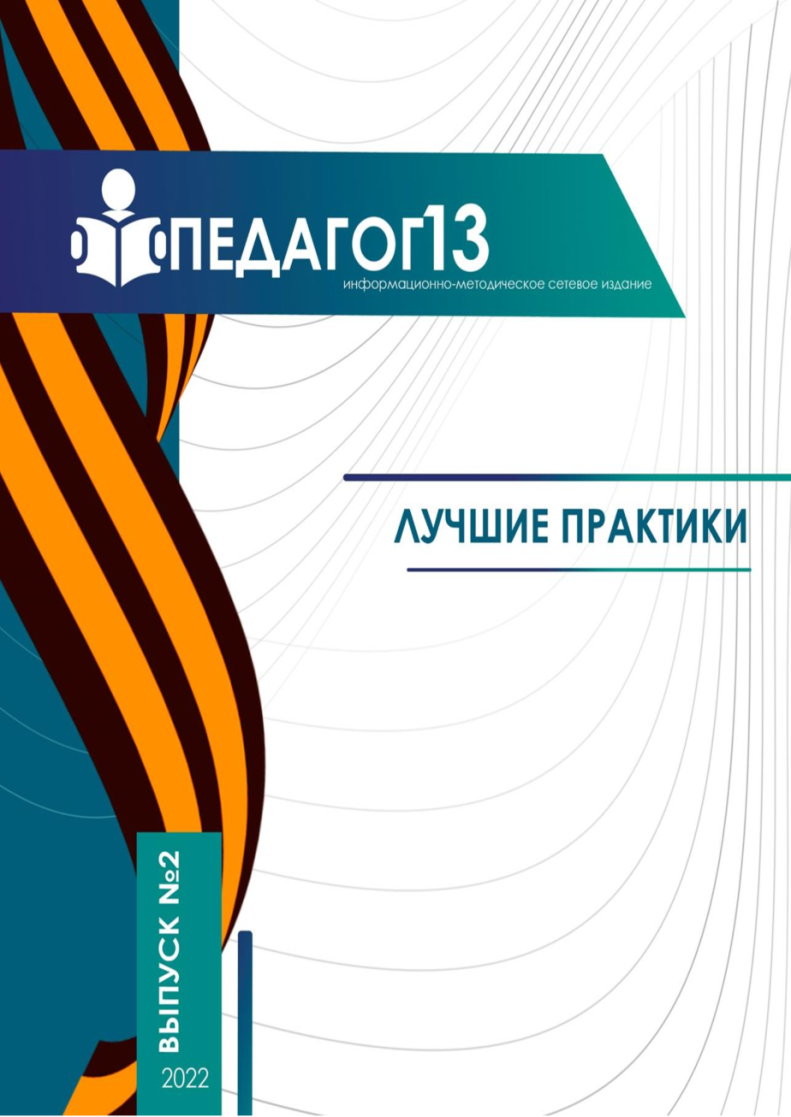 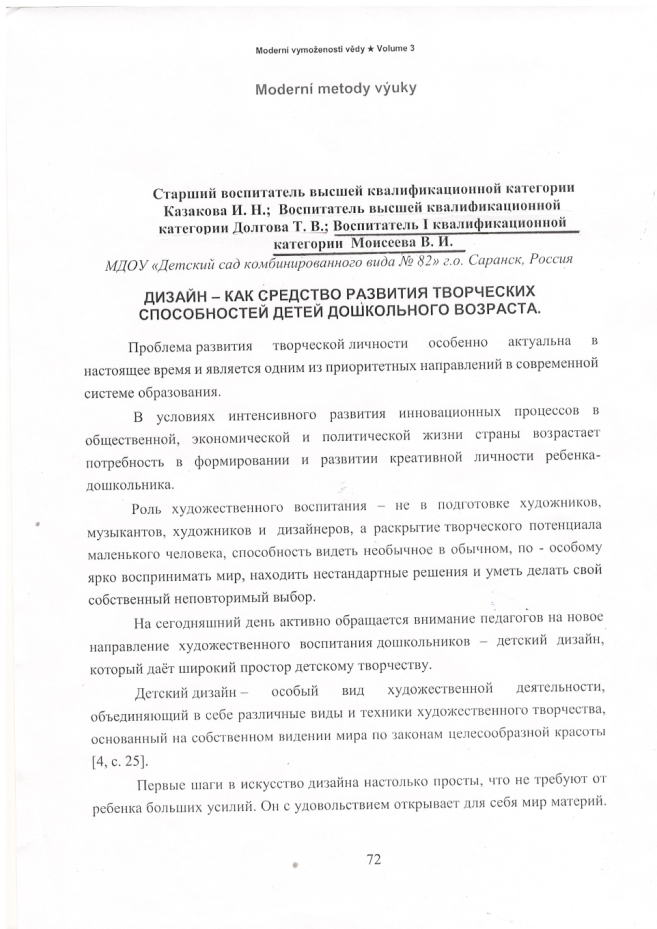 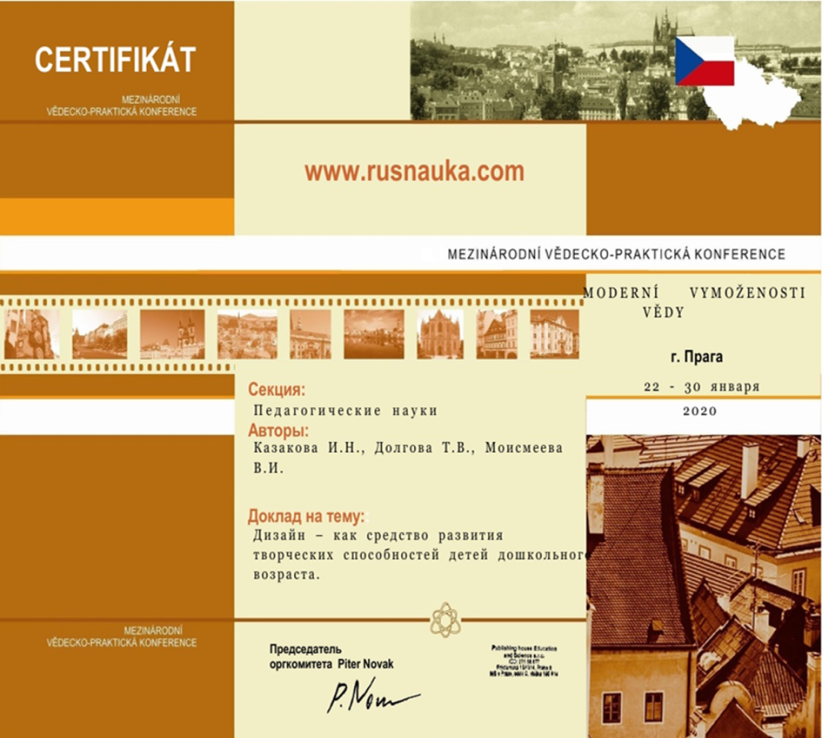 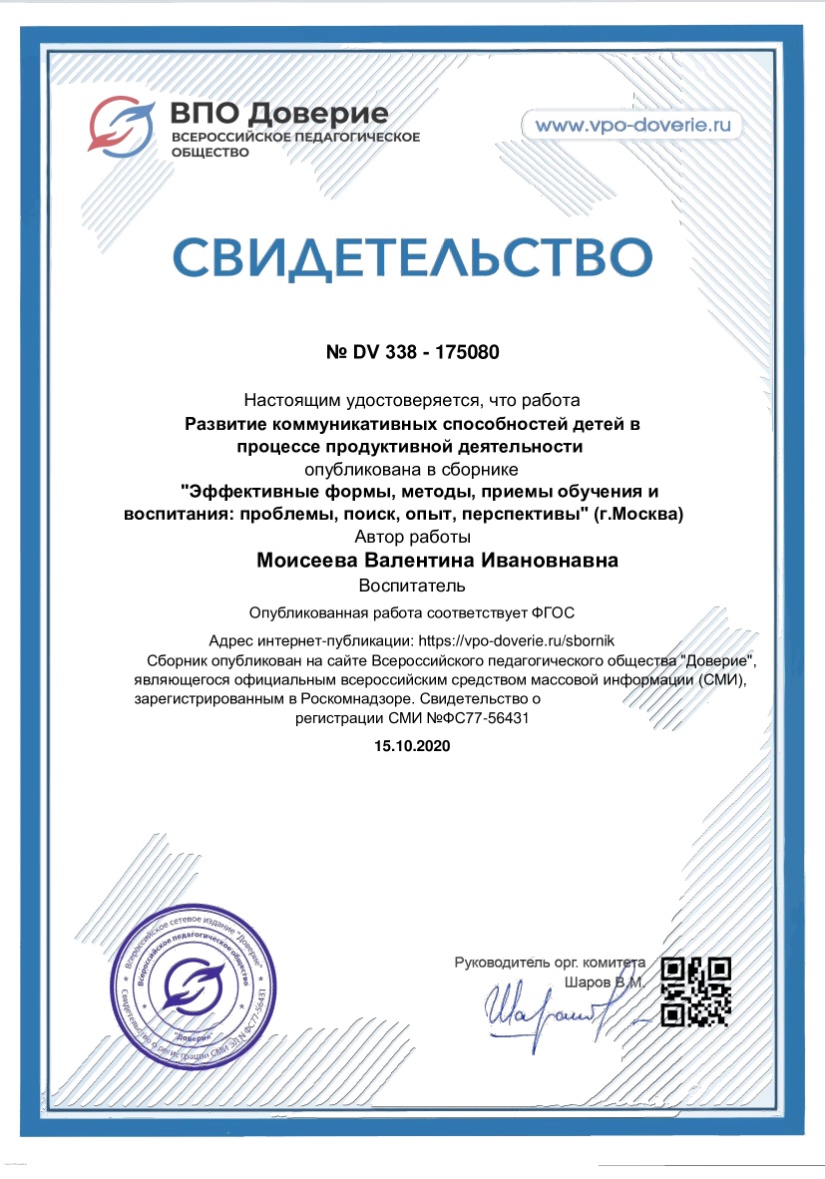 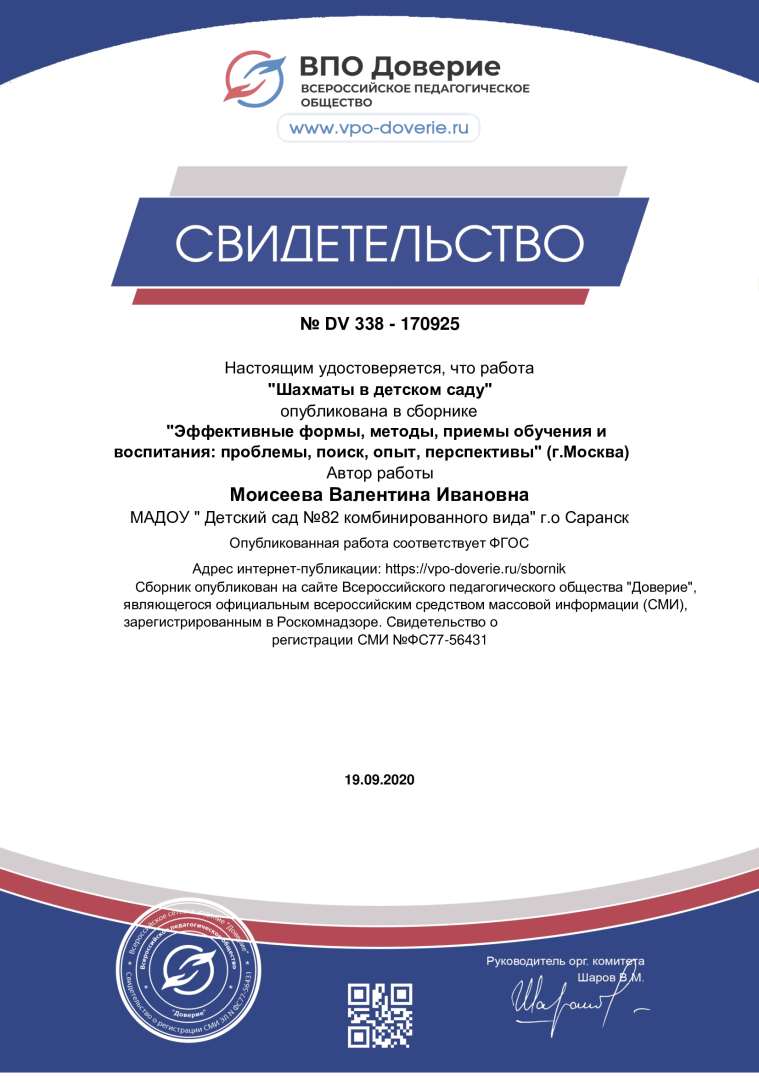 4. Результаты участия воспитанников в конкурсах, выставках, турнирах, соревнованиях, акциях, фестивалях
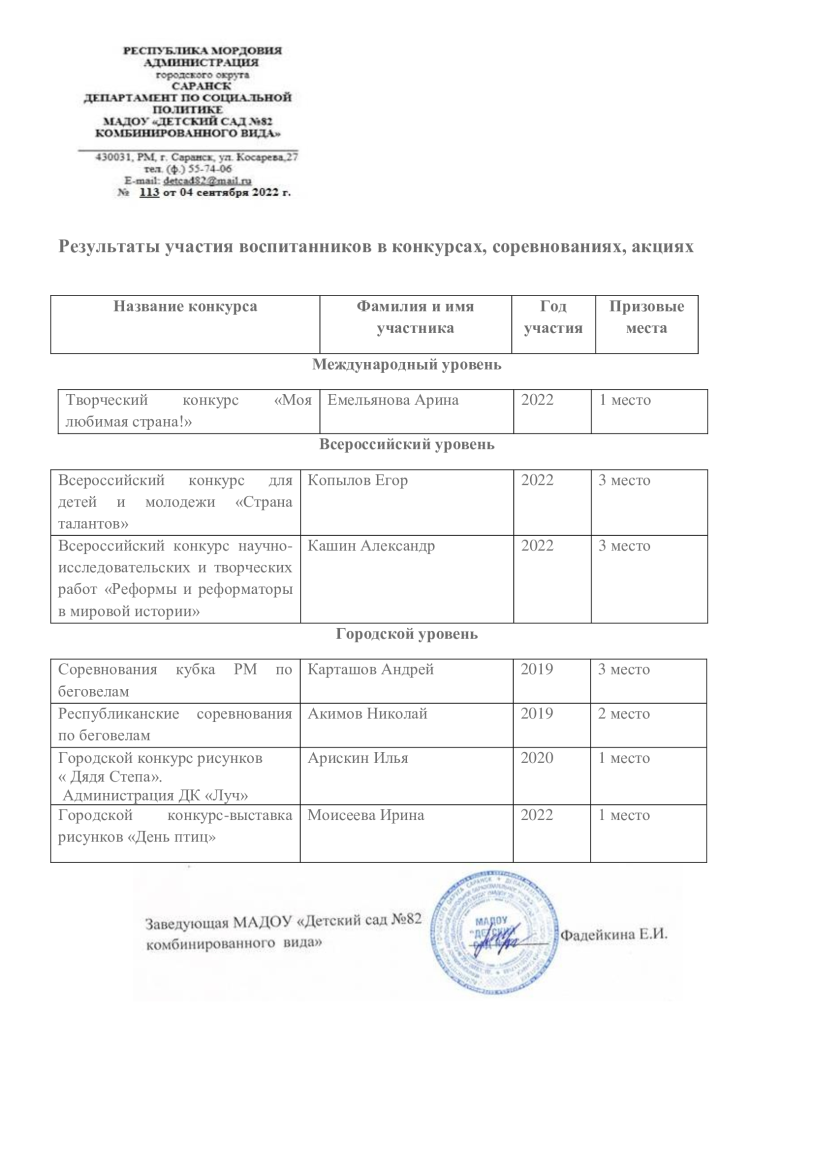 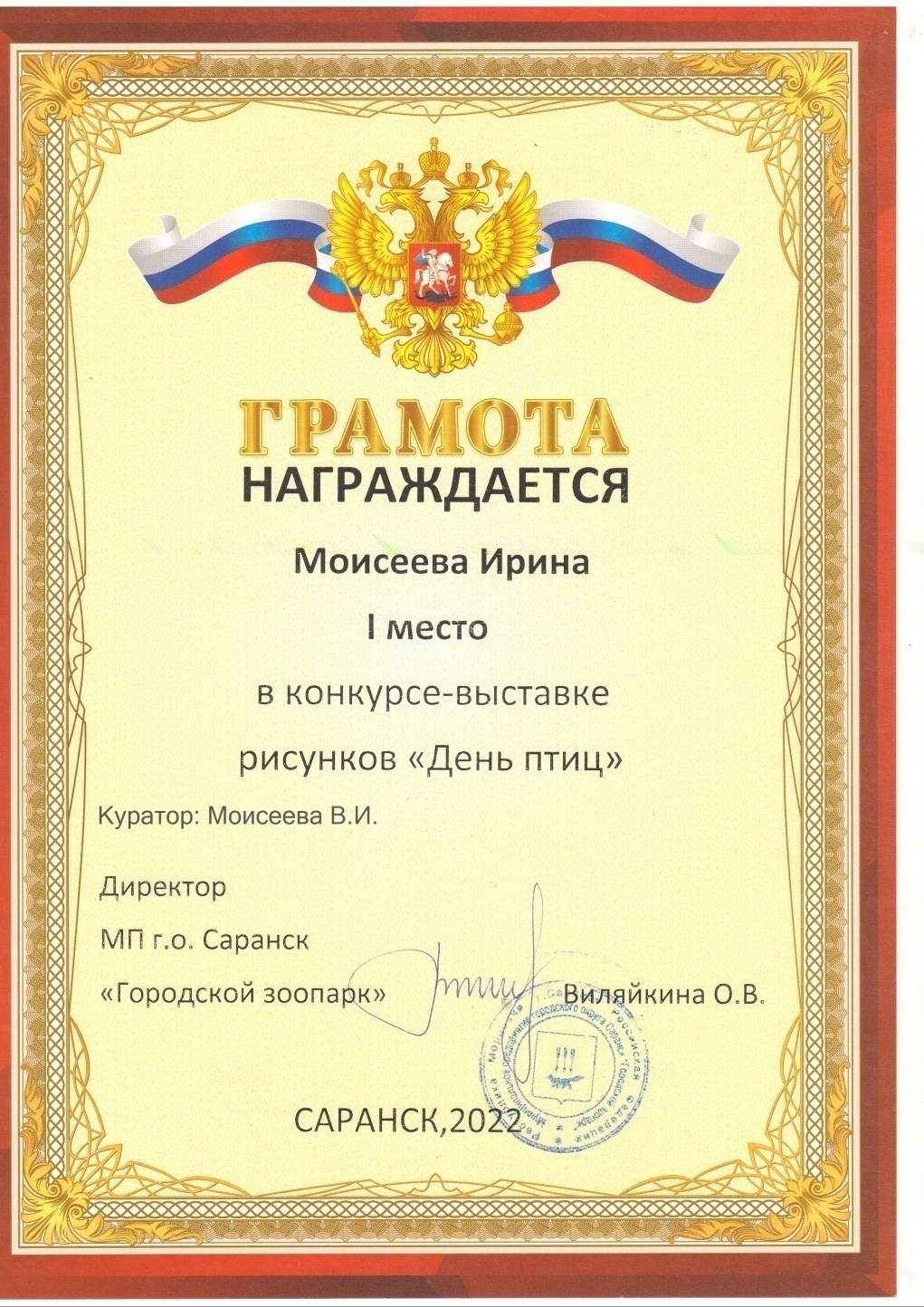 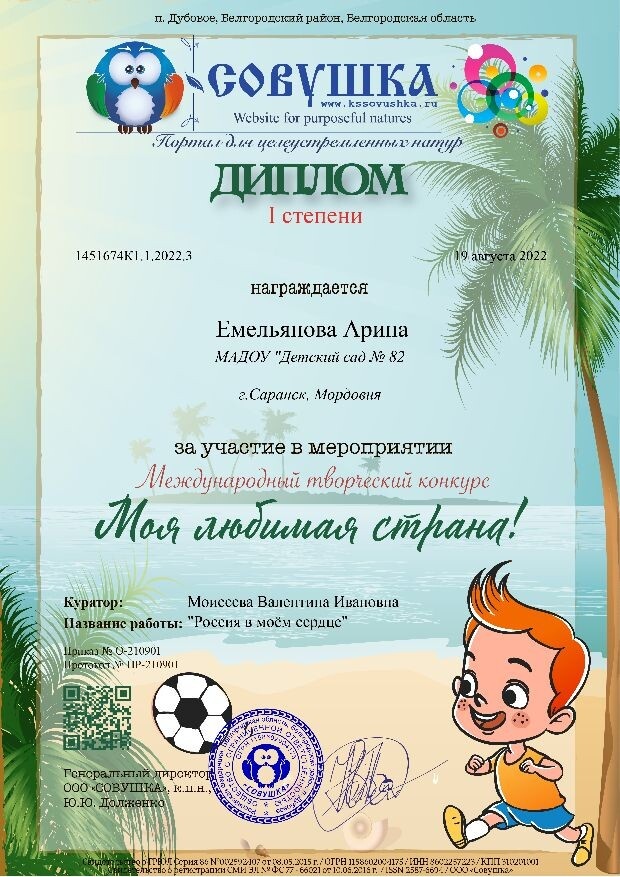 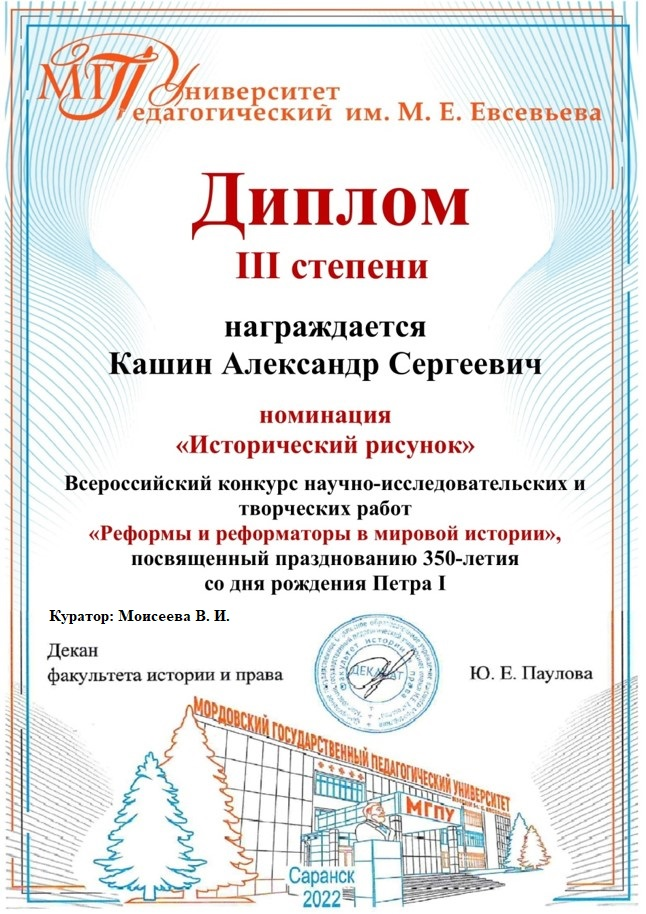 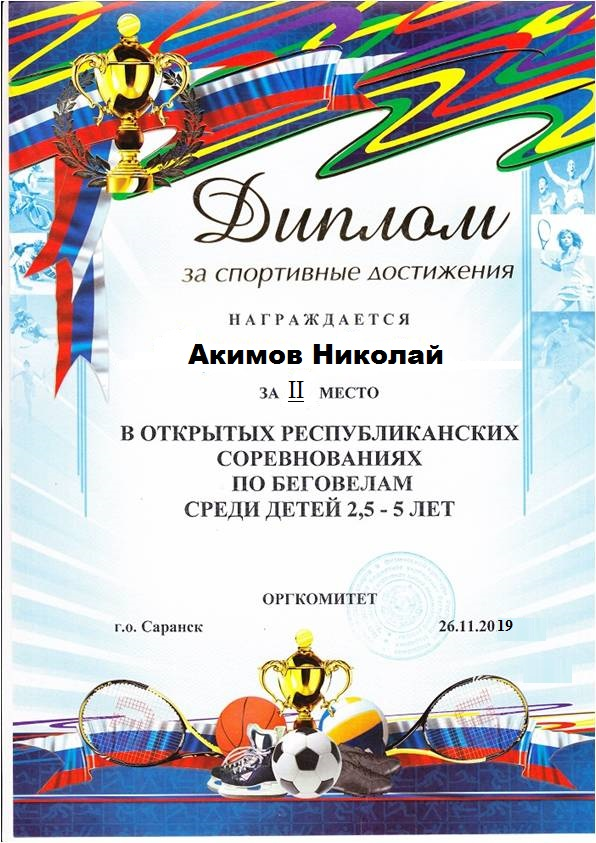 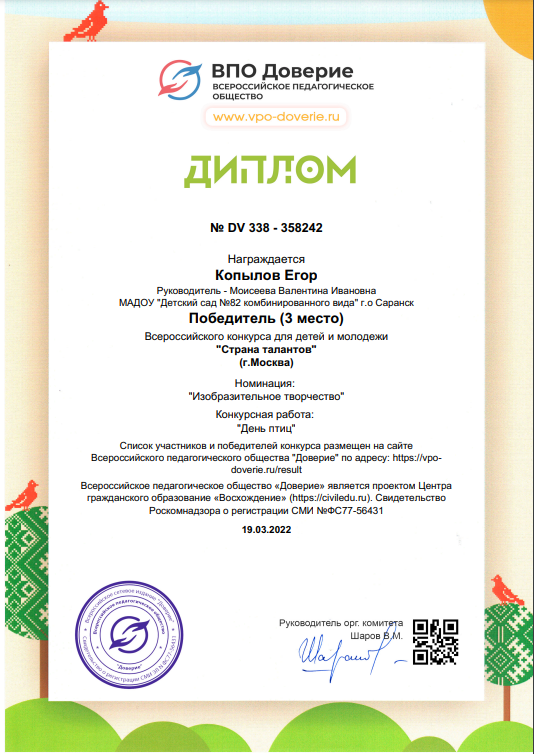 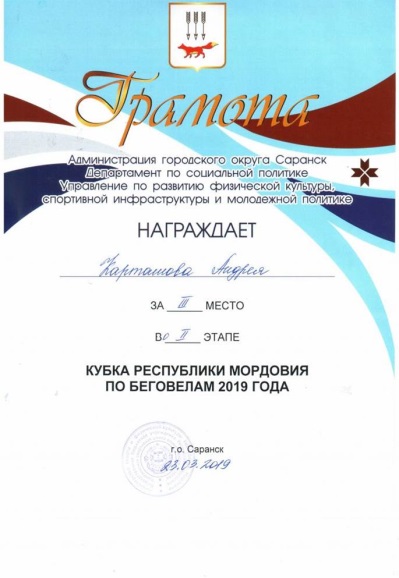 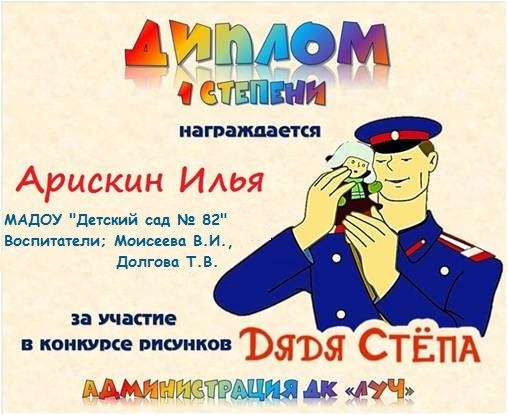 5. Наличие авторских программ, методических пособий
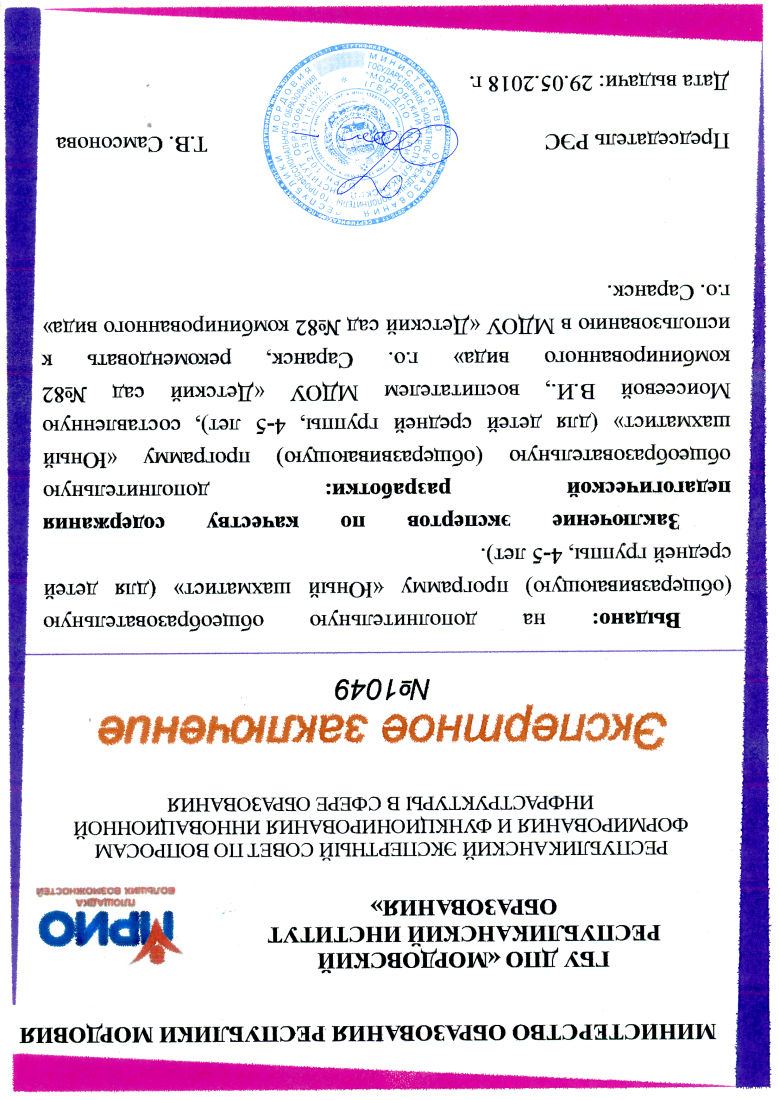 6.Выступления на научно – практических конференциях, семинарах; проведение открытых занятий, мастер-классов, мероприятий
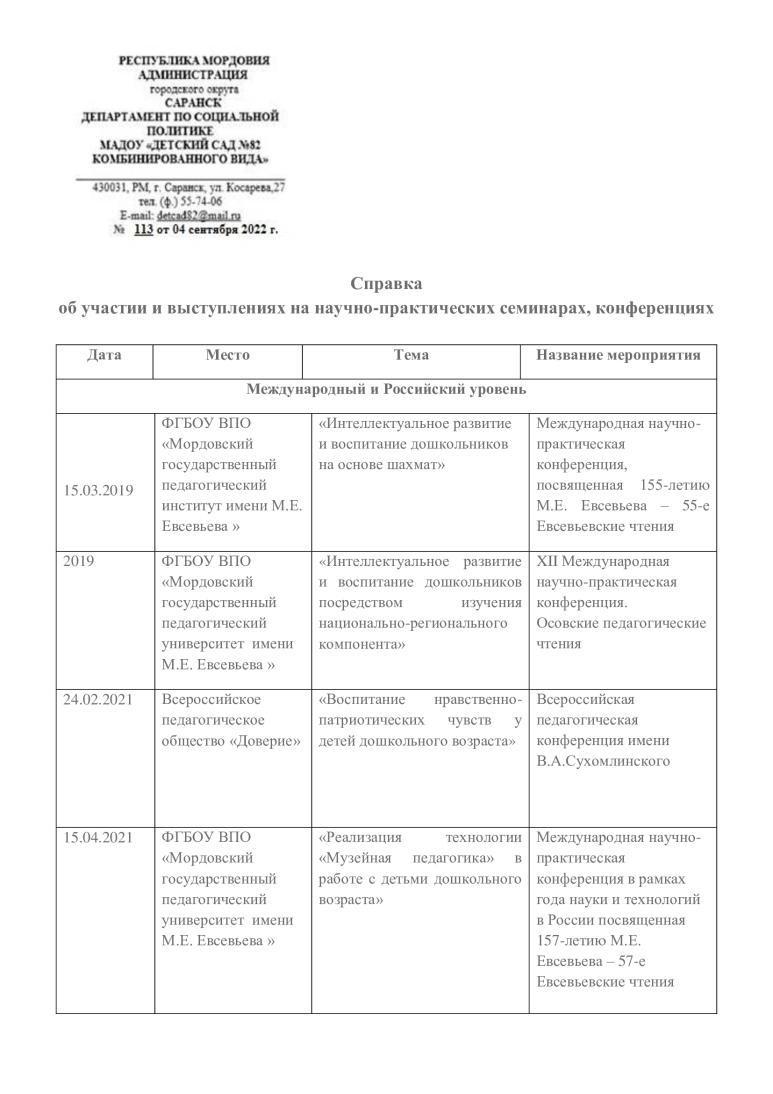 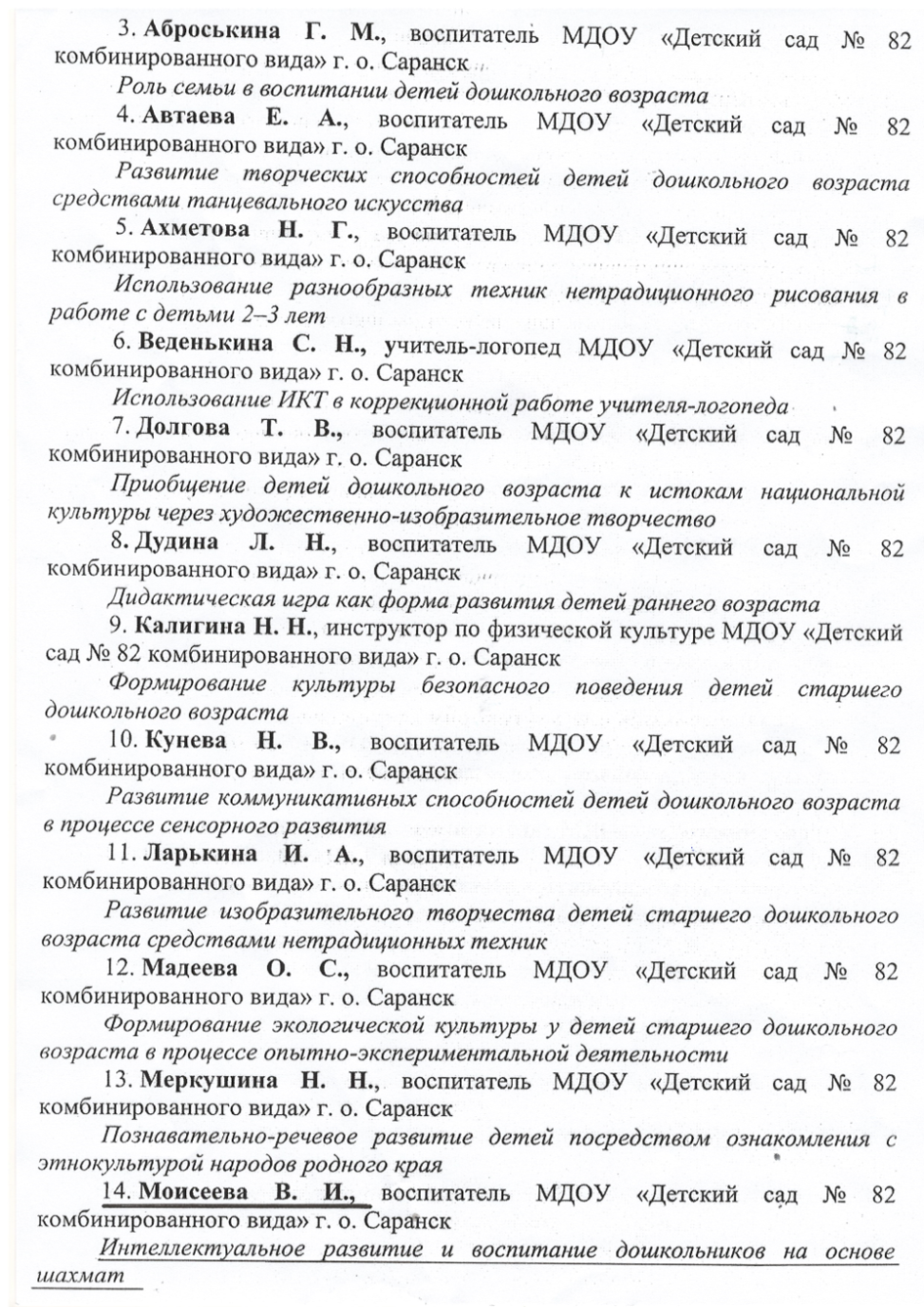 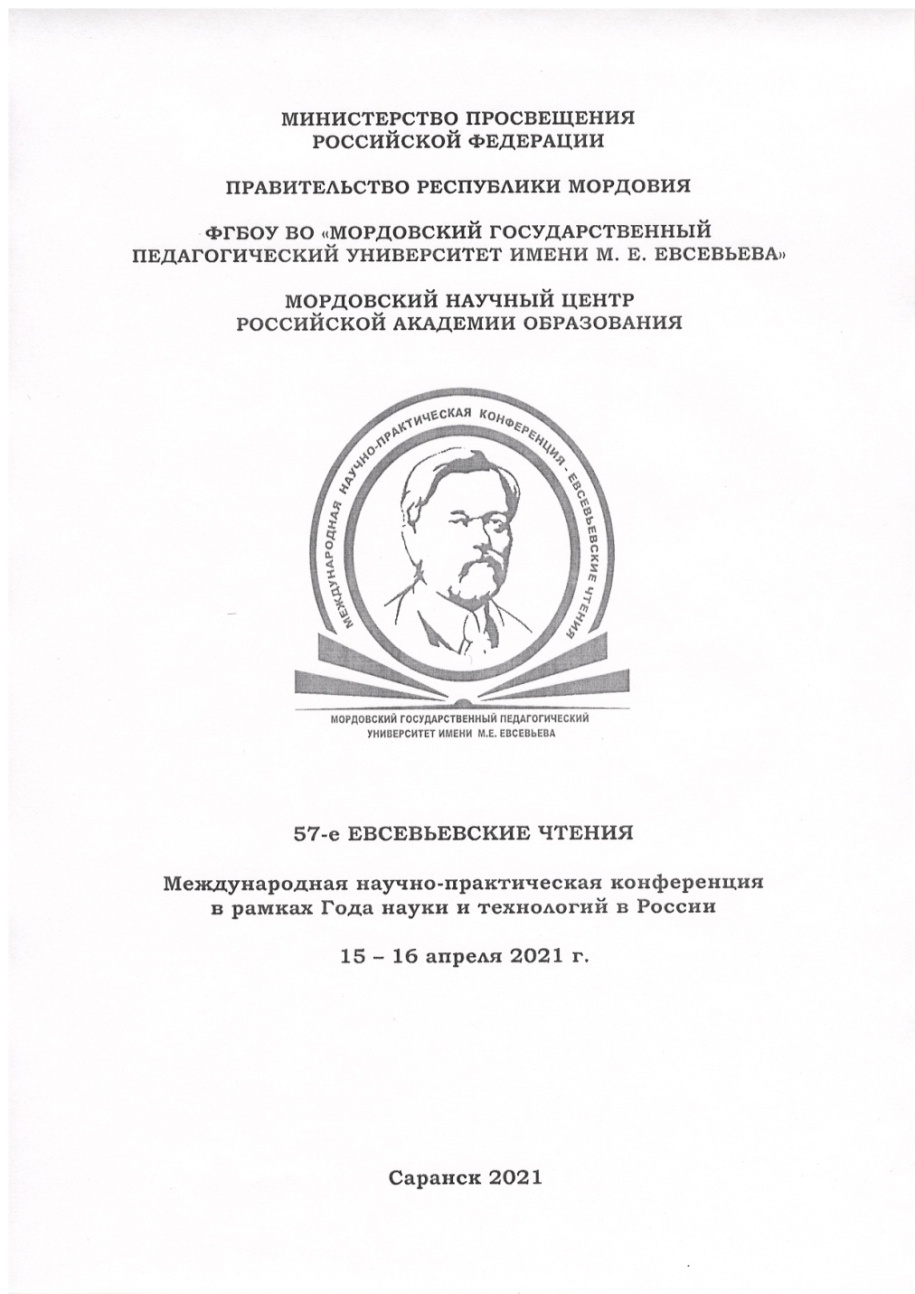 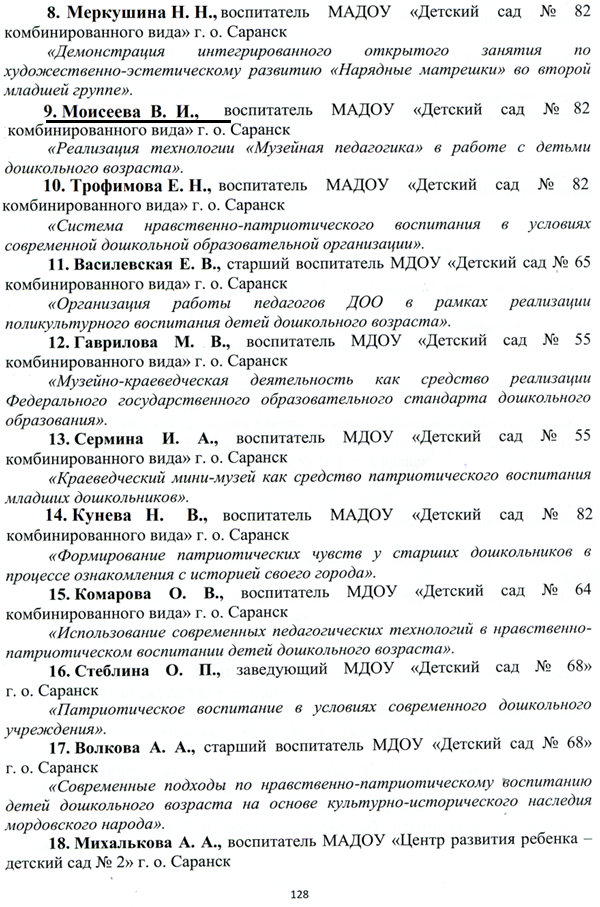 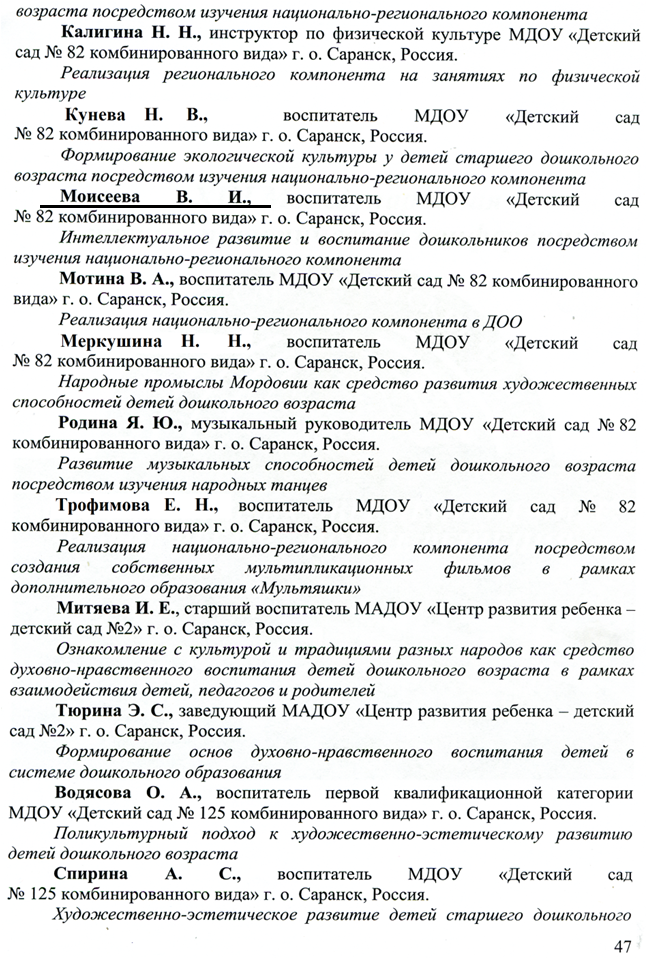 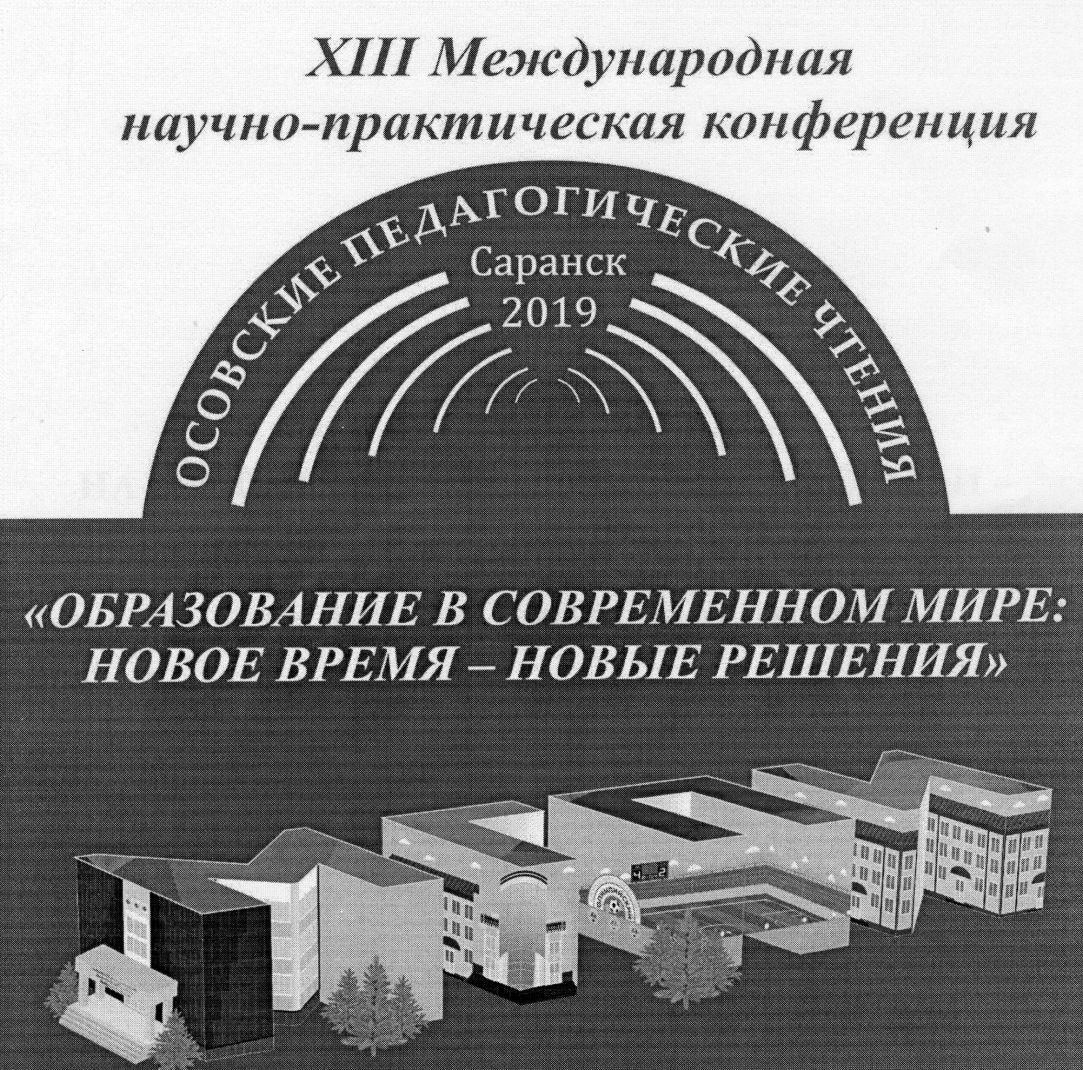 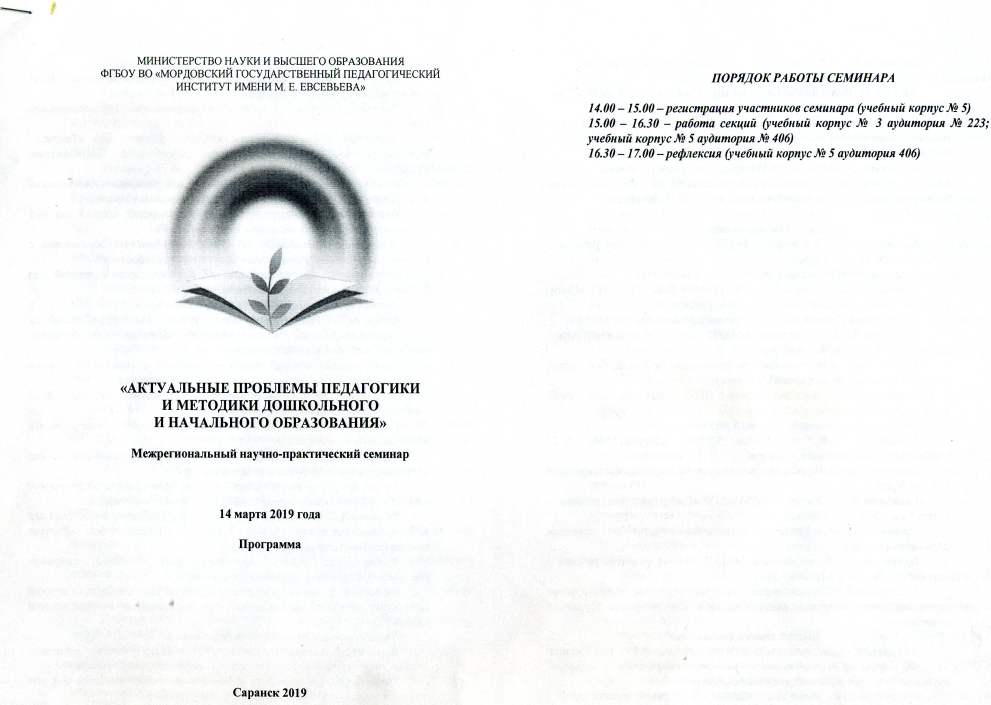 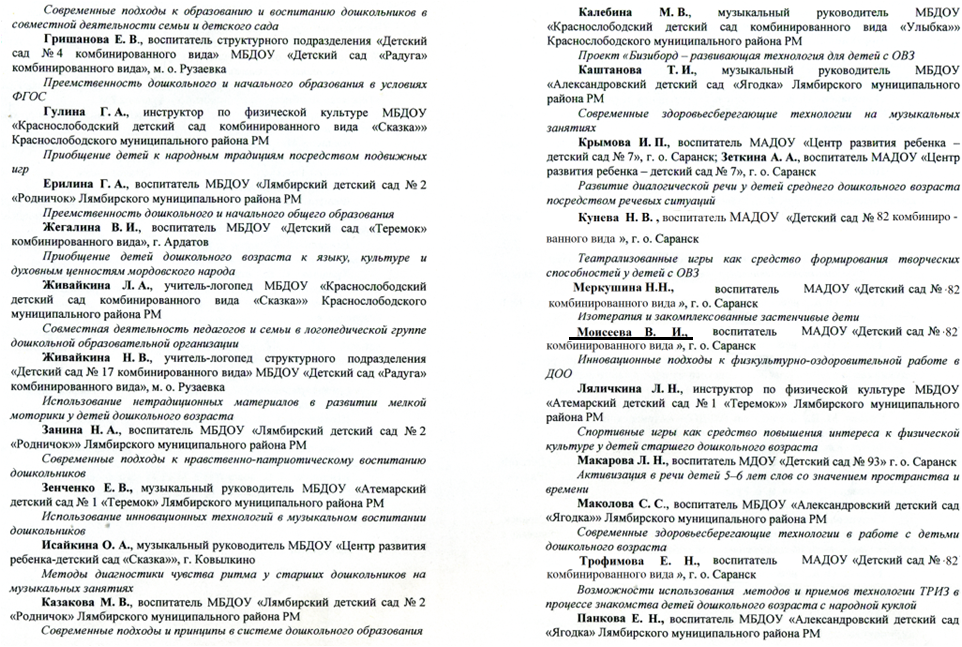 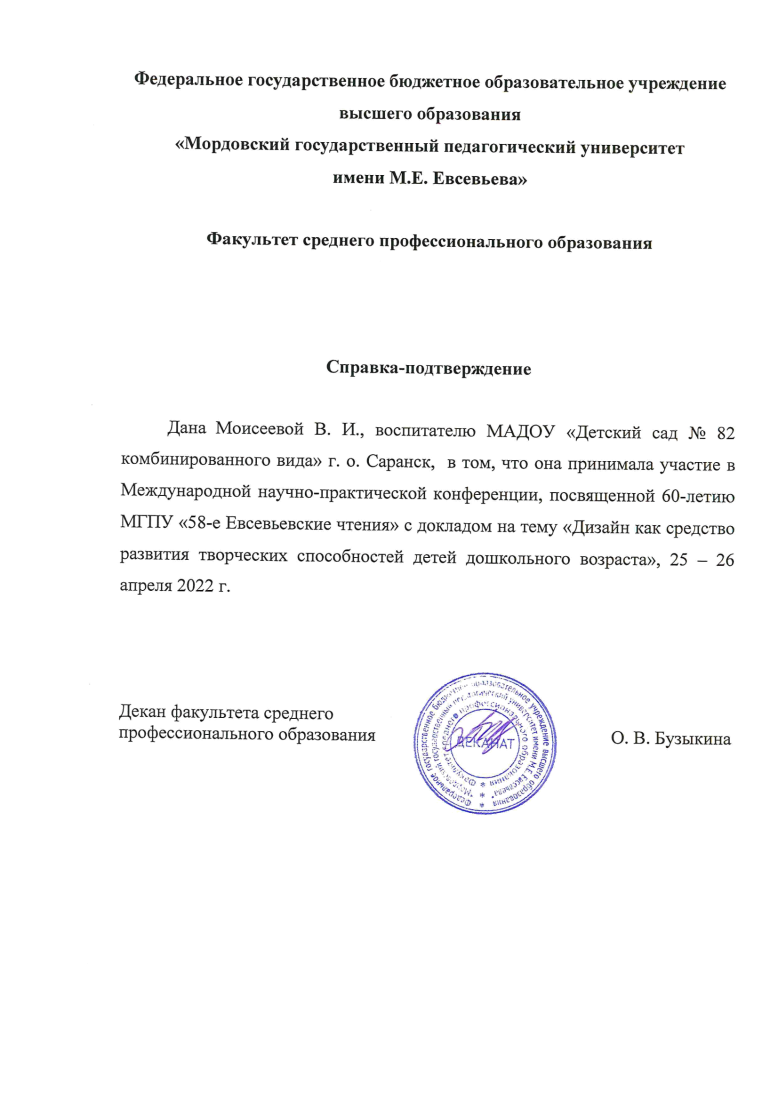 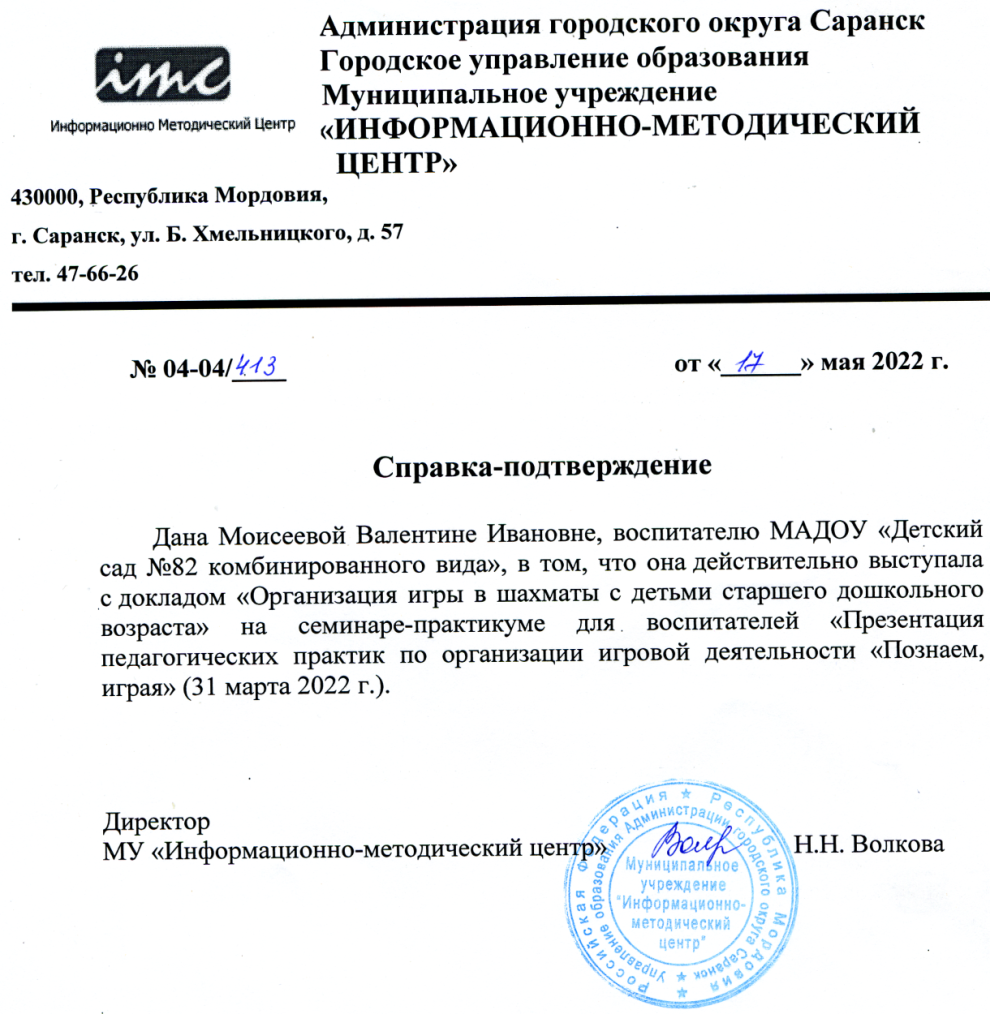 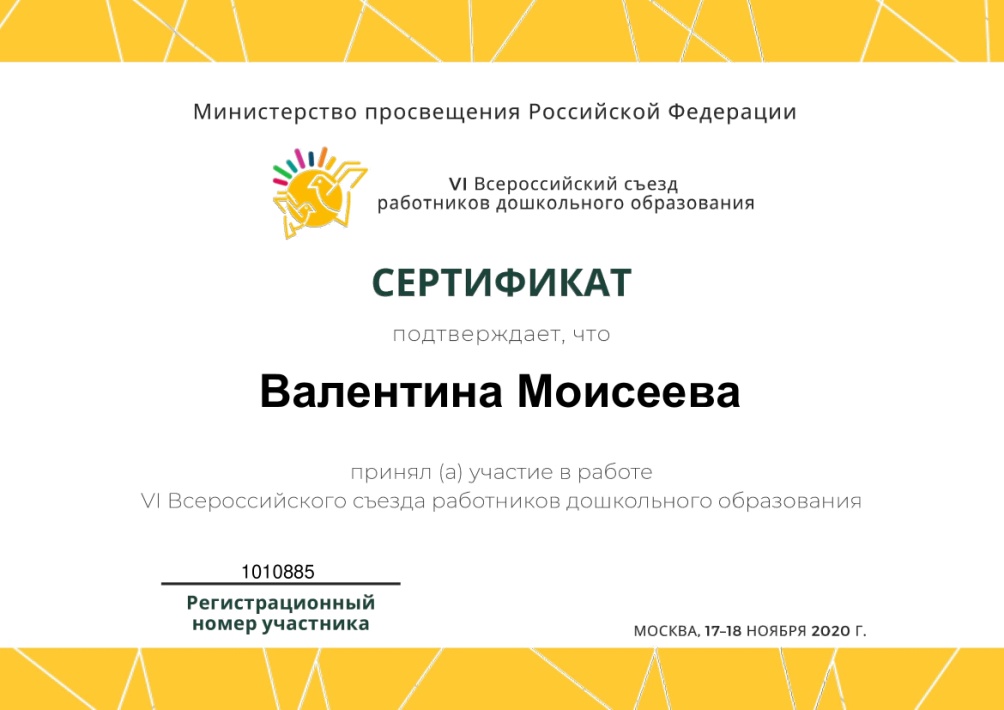 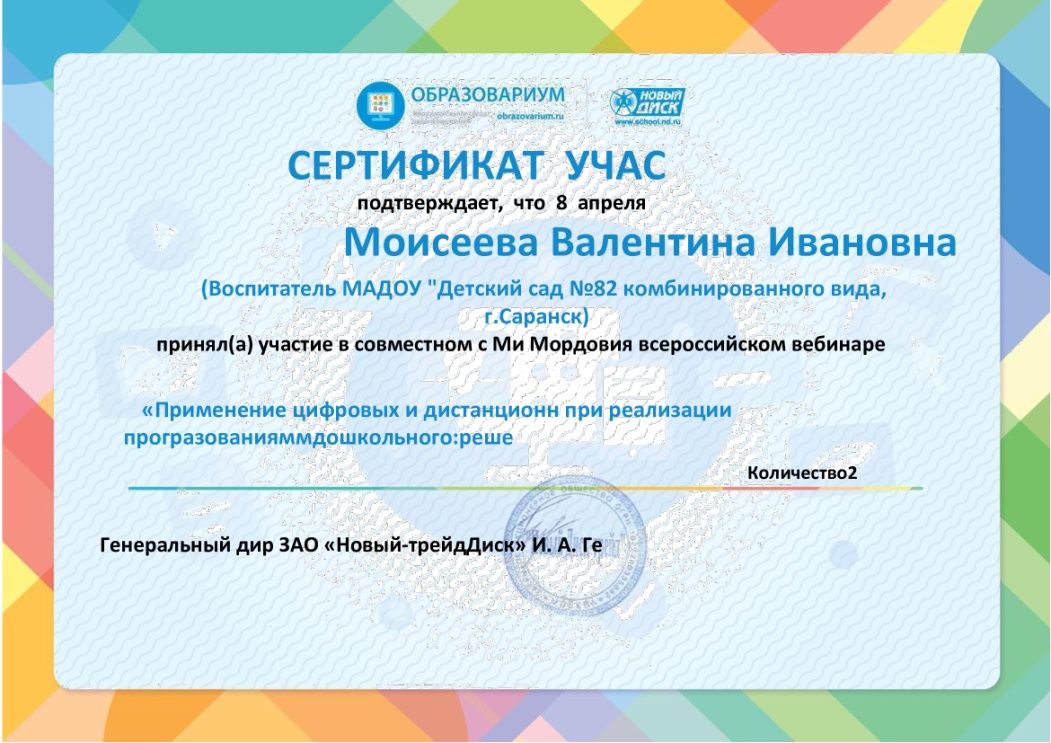 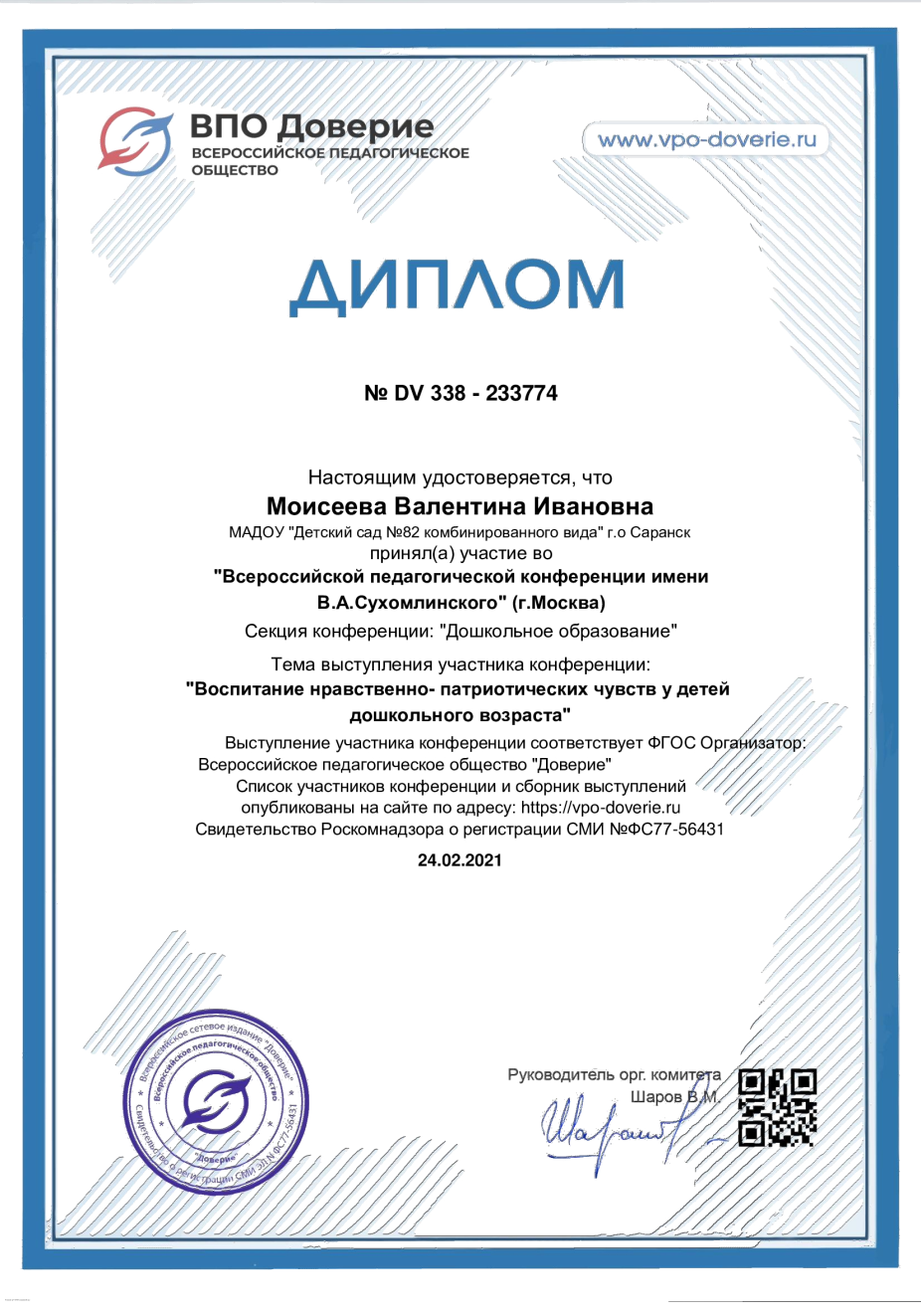 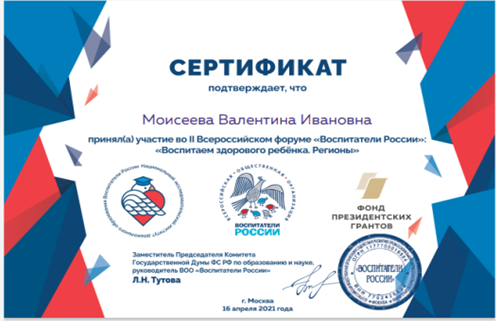 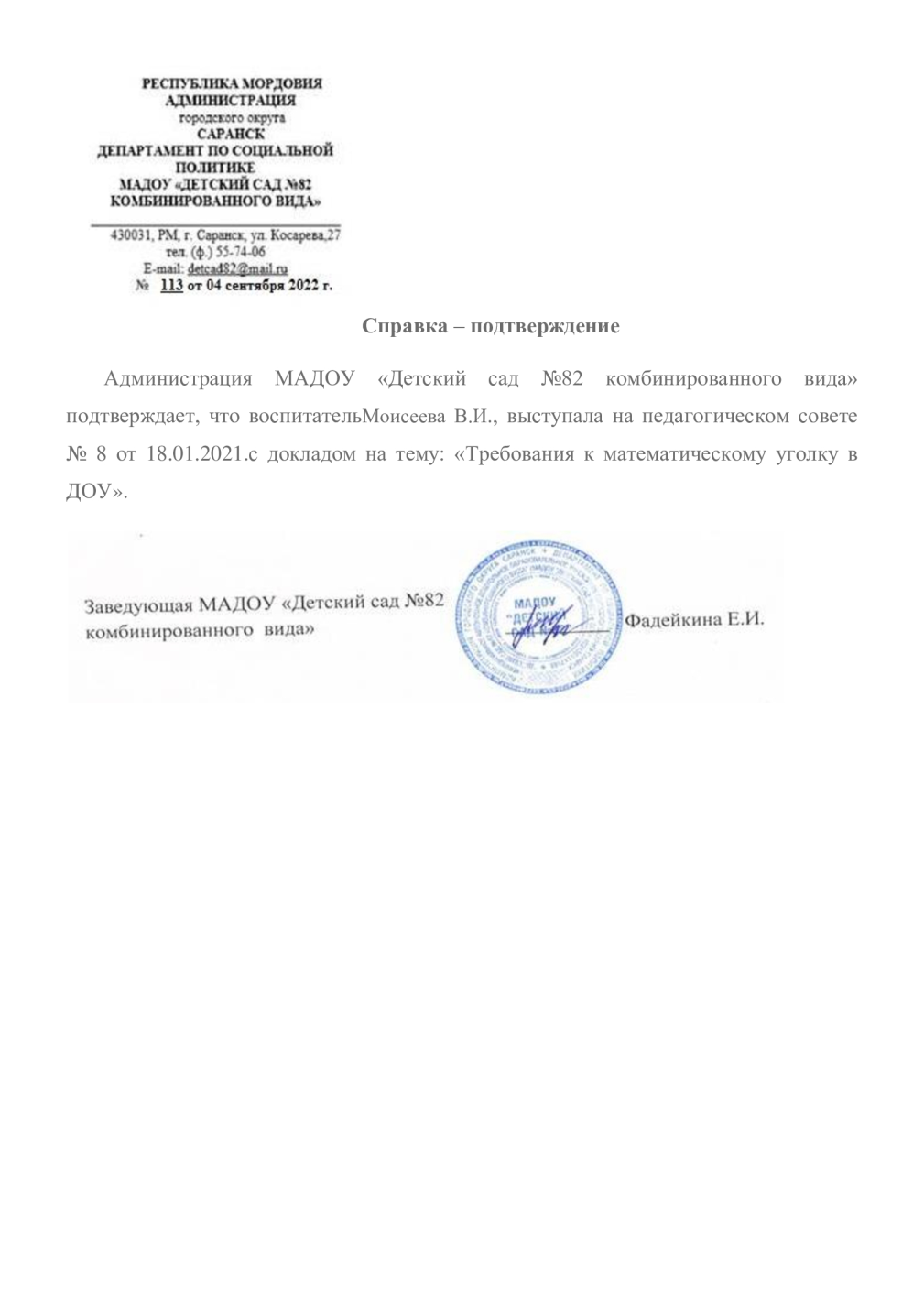 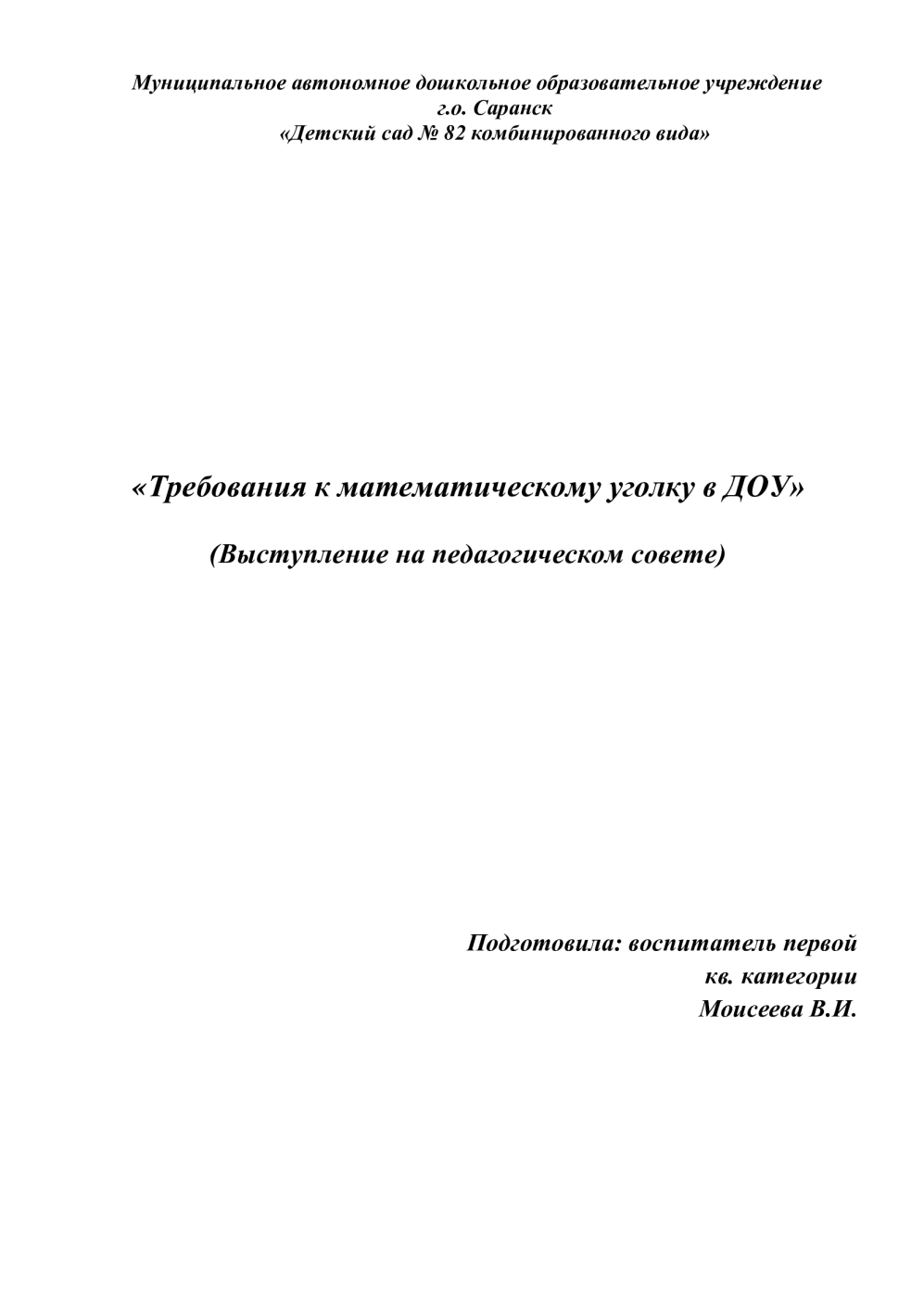 7.Проведение открытых занятий, мастер – классов, мероприятий
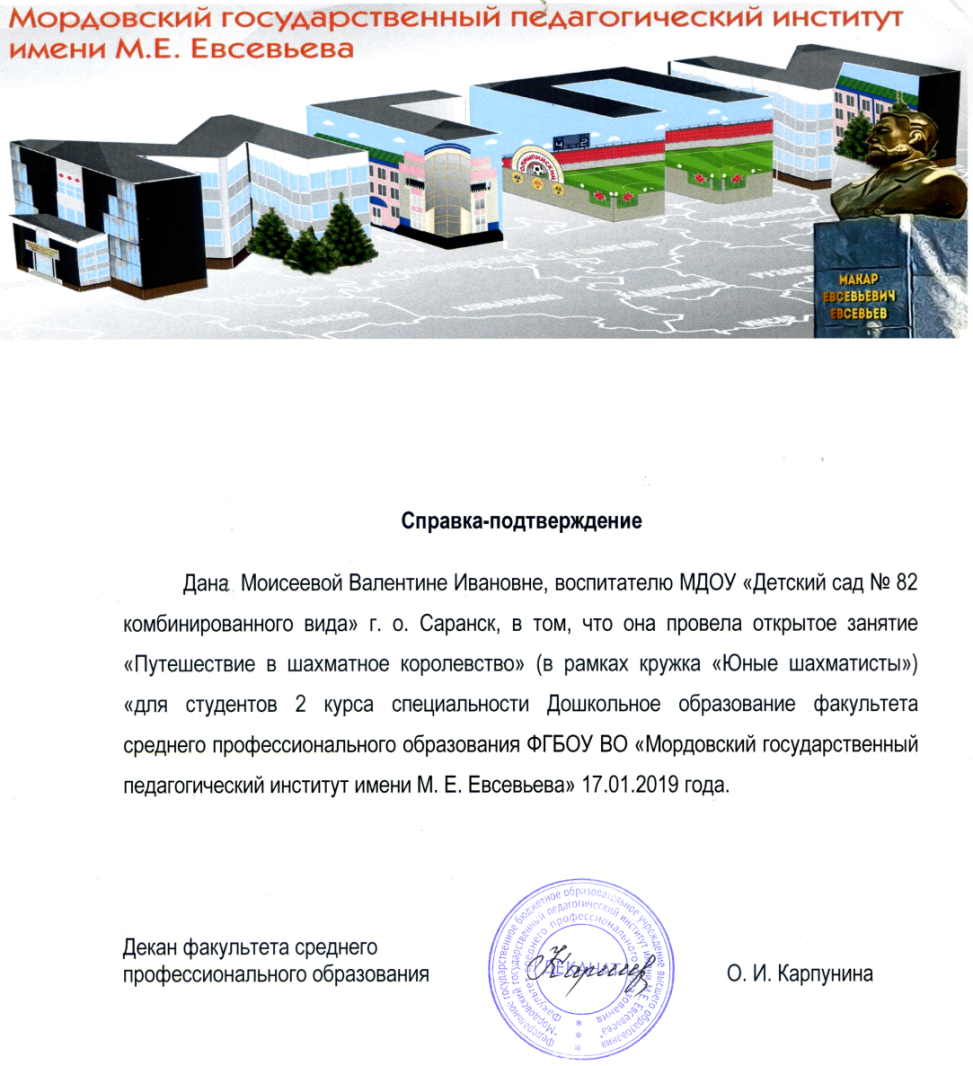 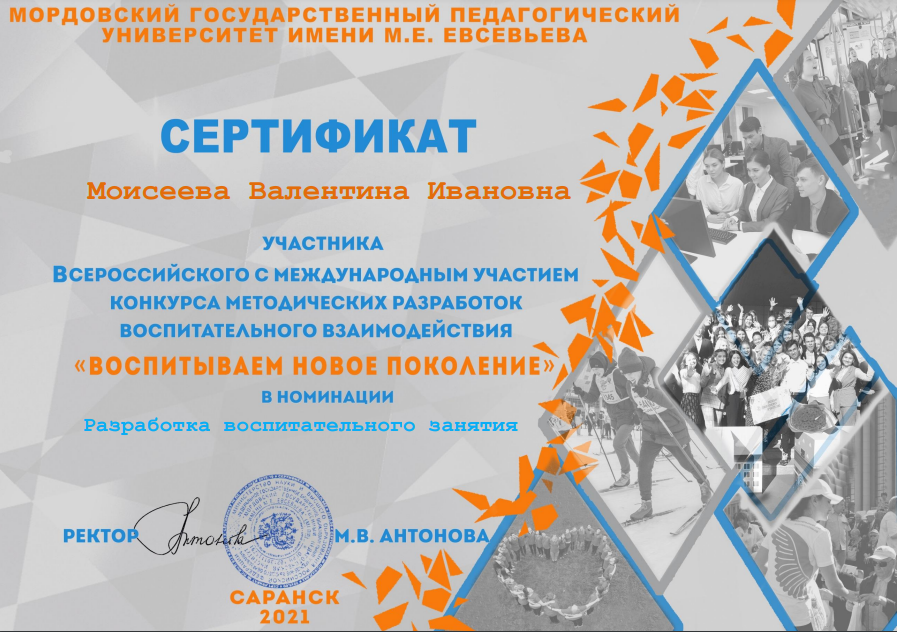 9.Общественная активность педагога
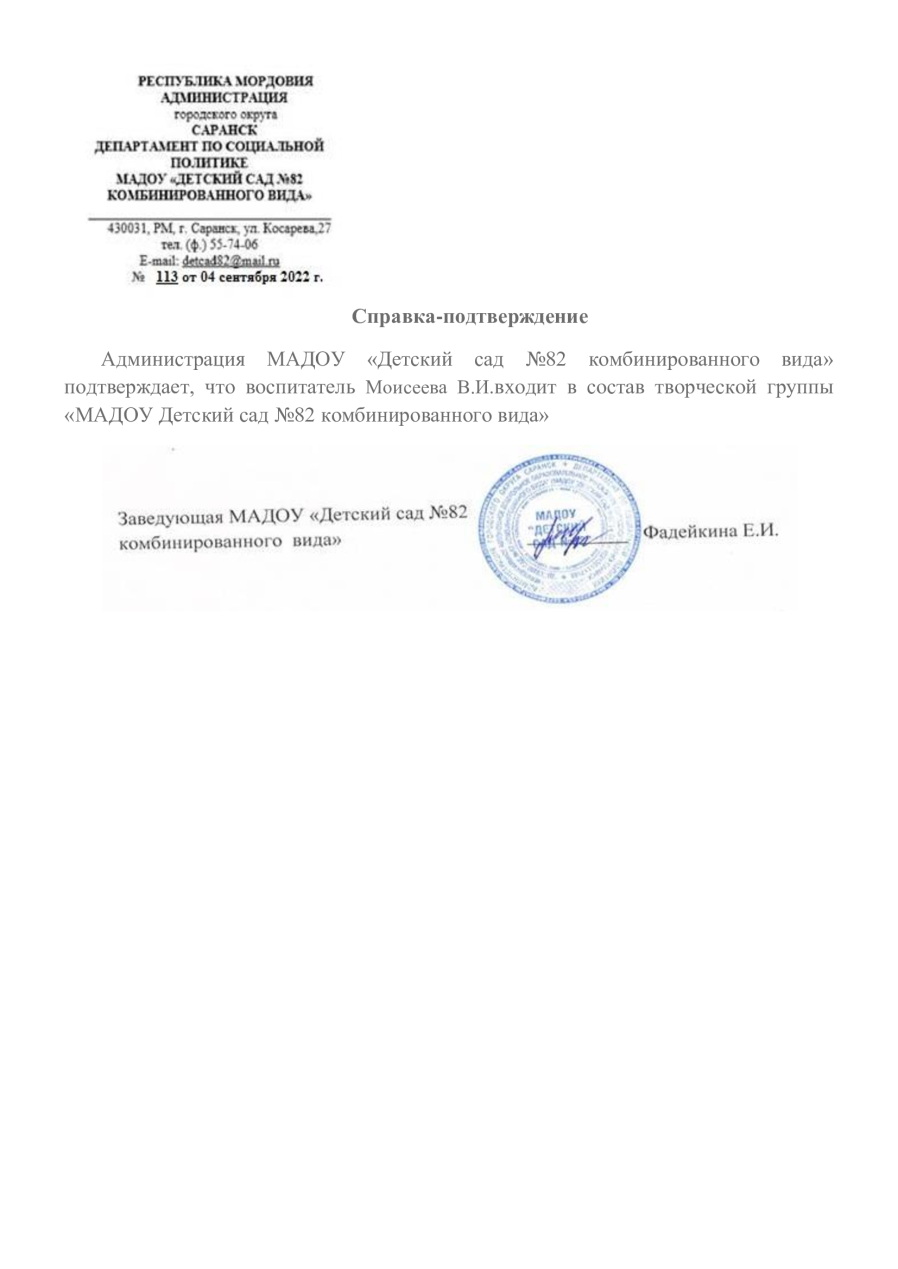 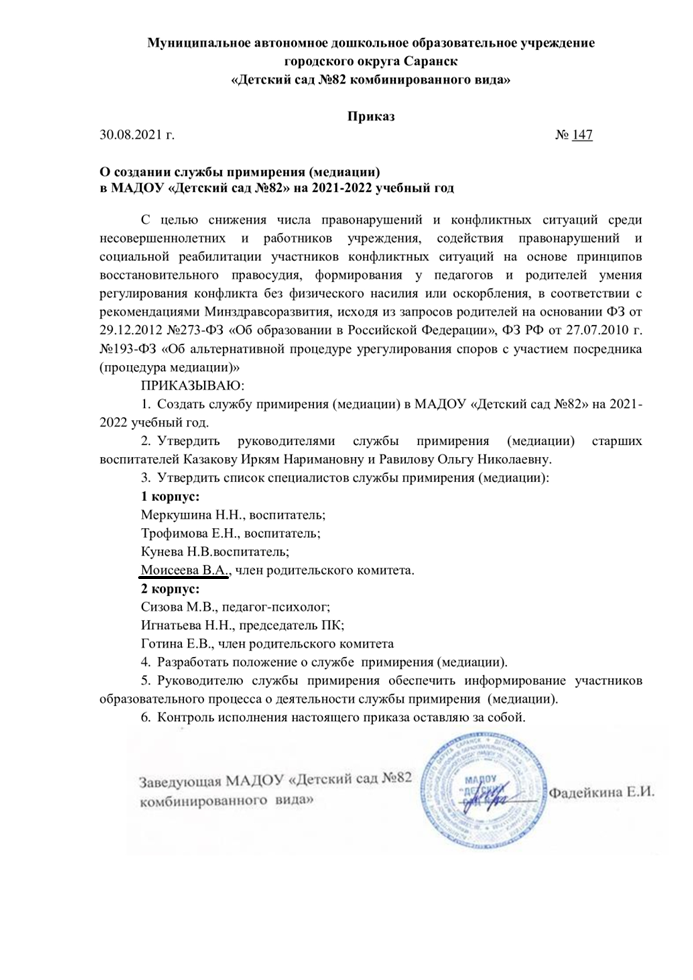 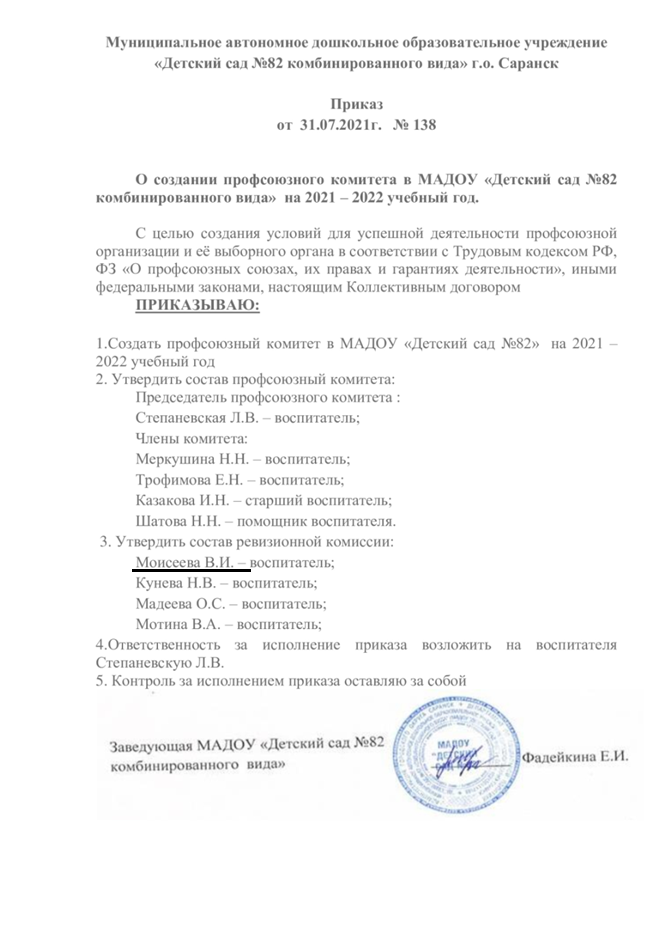 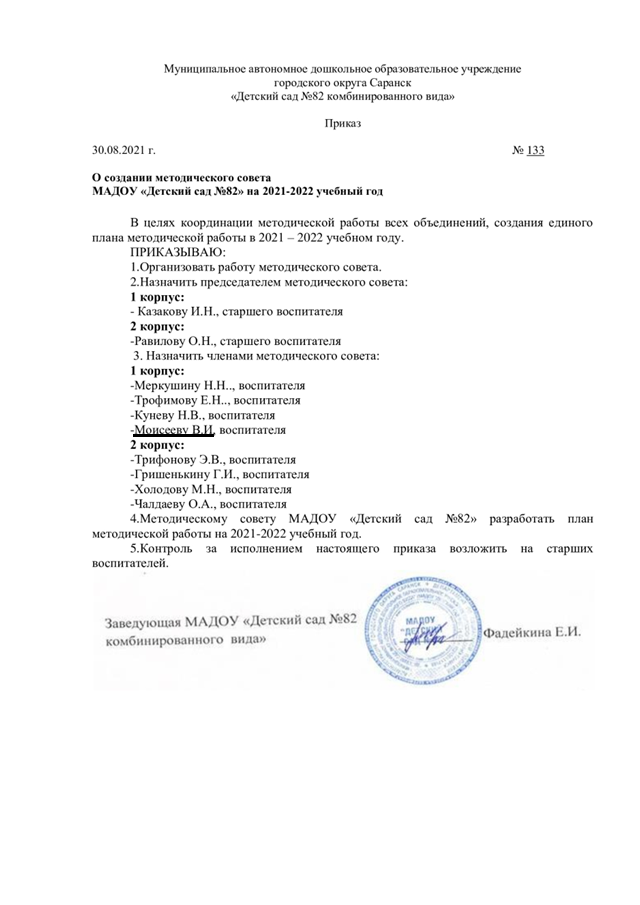 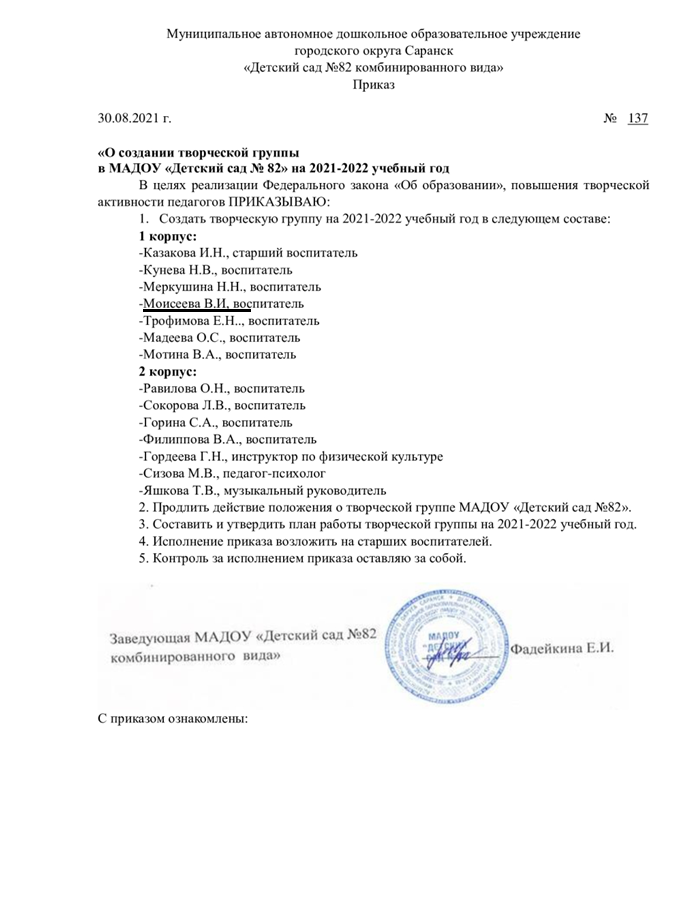 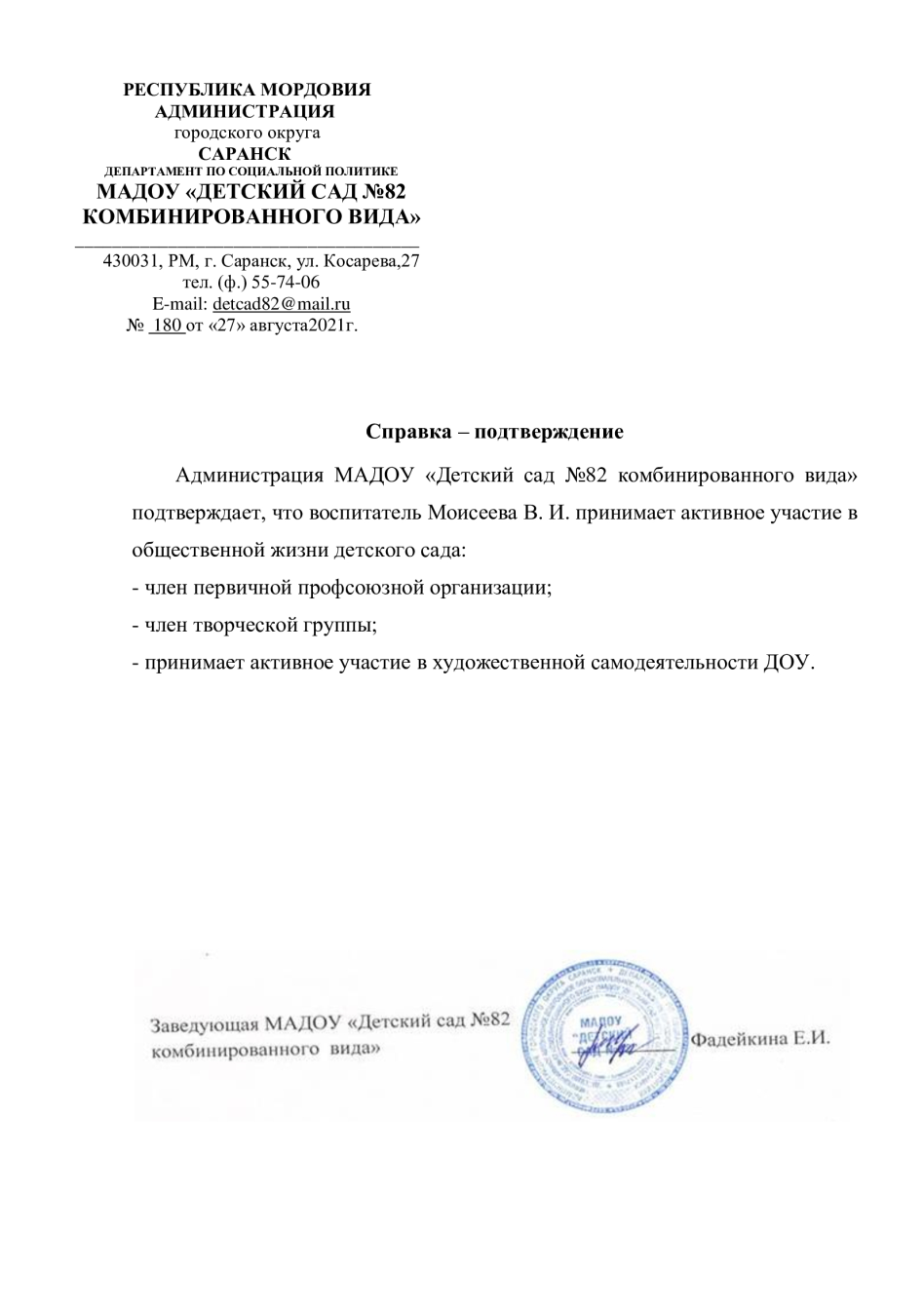 10.Позитивные результаты с воспитанниками
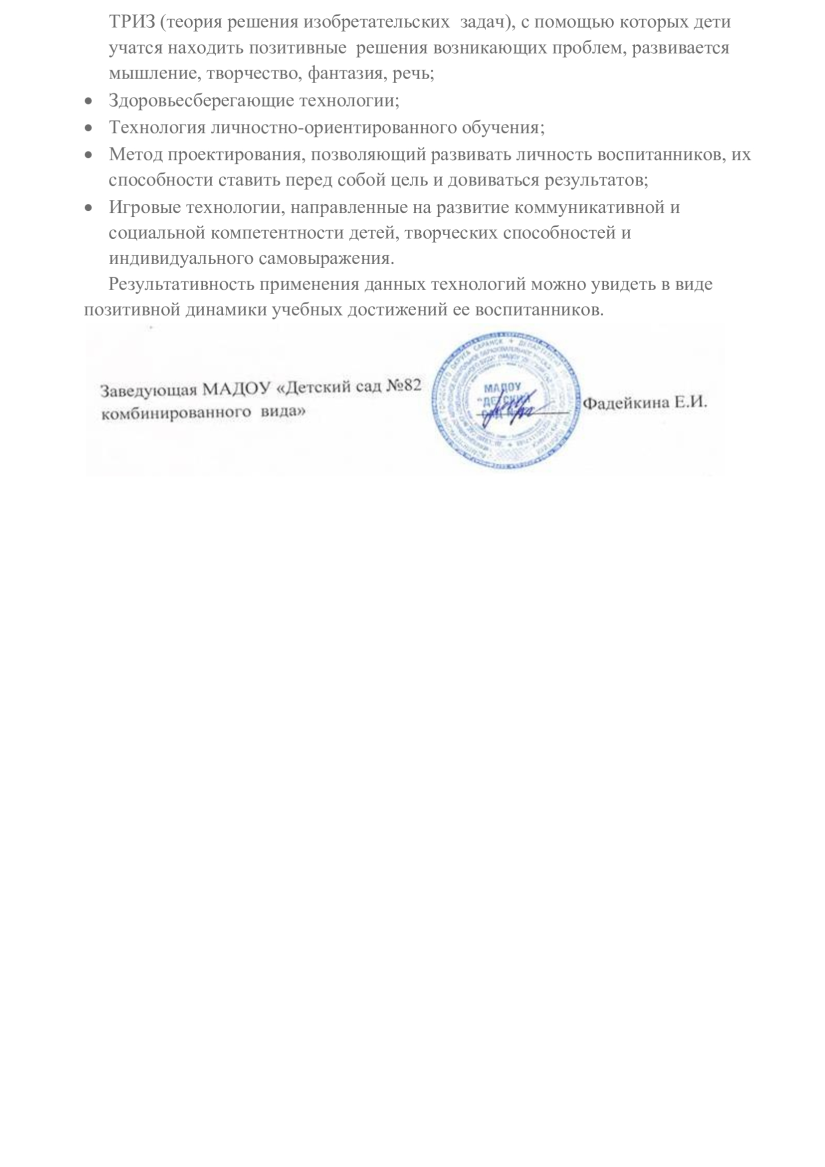 11. Качество взаимодействия с родителями
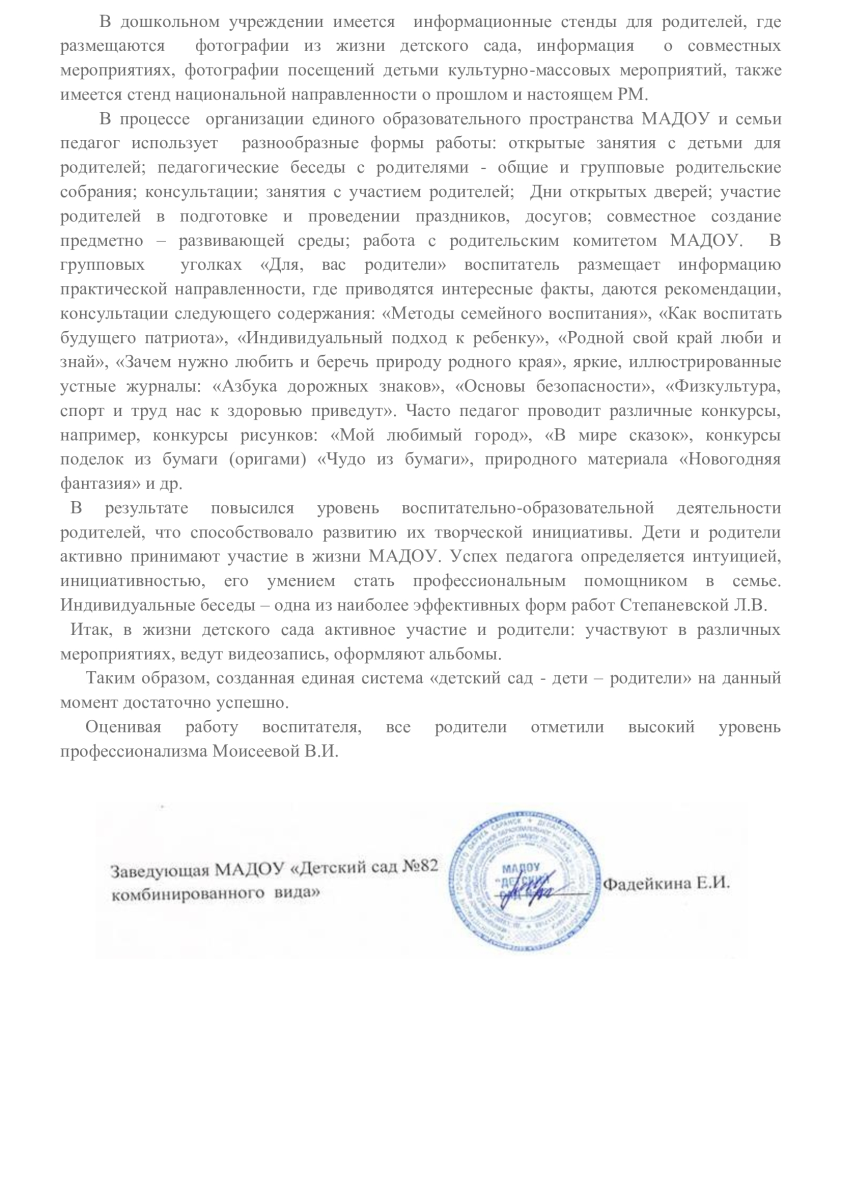 12.Работа с детьми из социально -неблагополучных семей
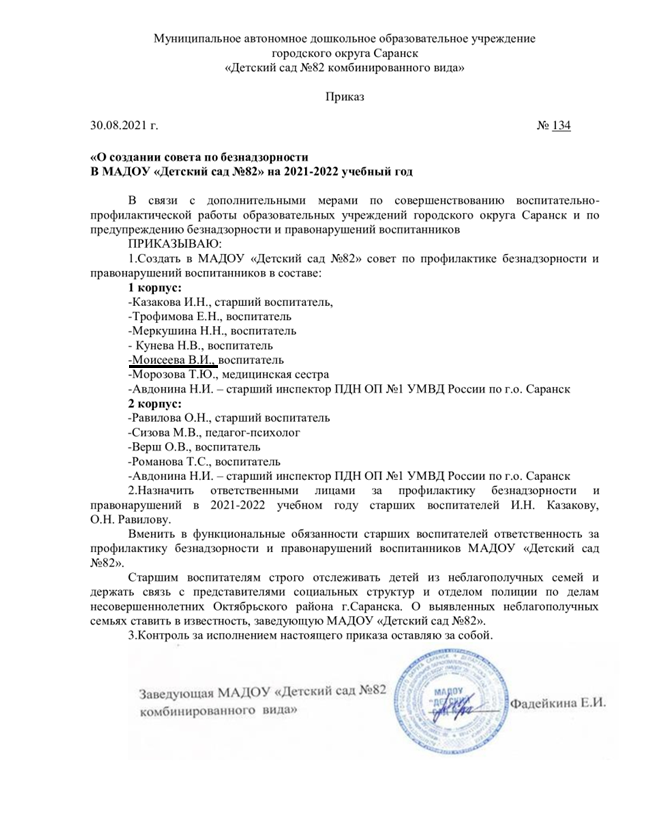 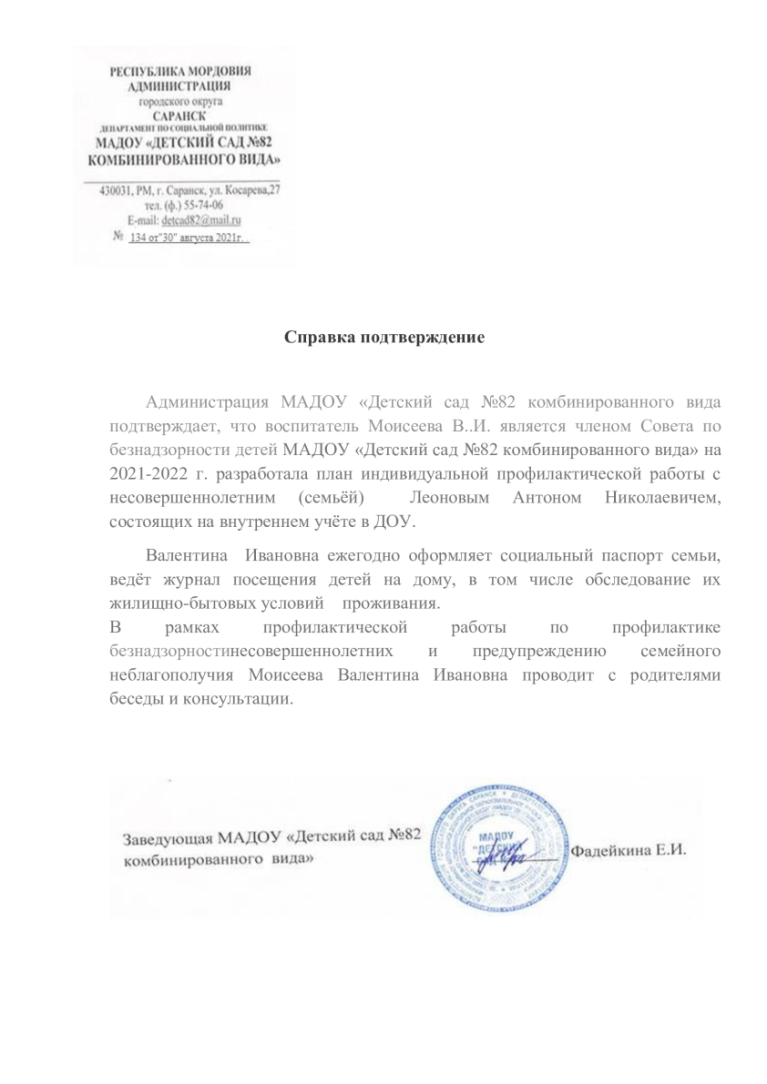 13. Участие педагога в профессиональных конкурсах
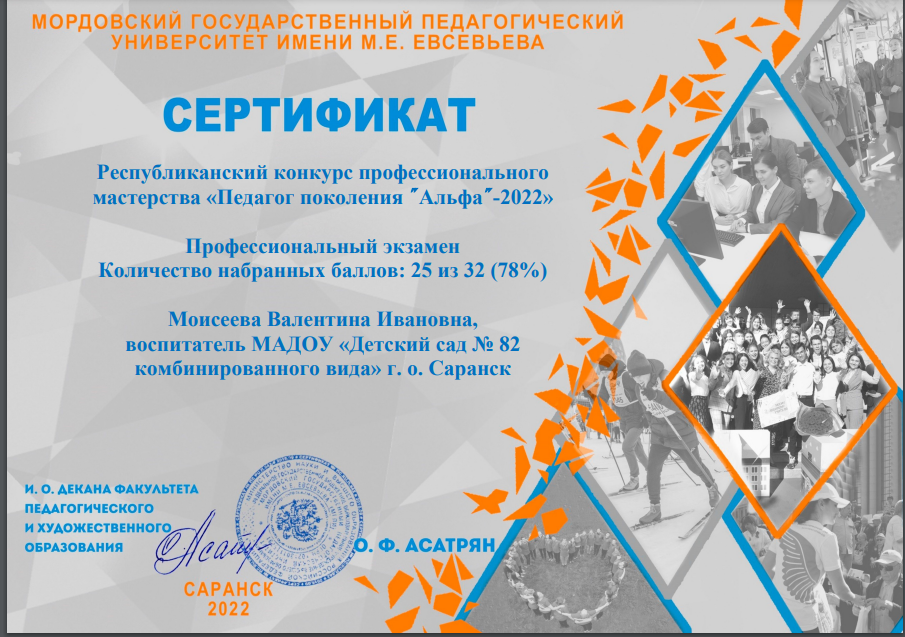 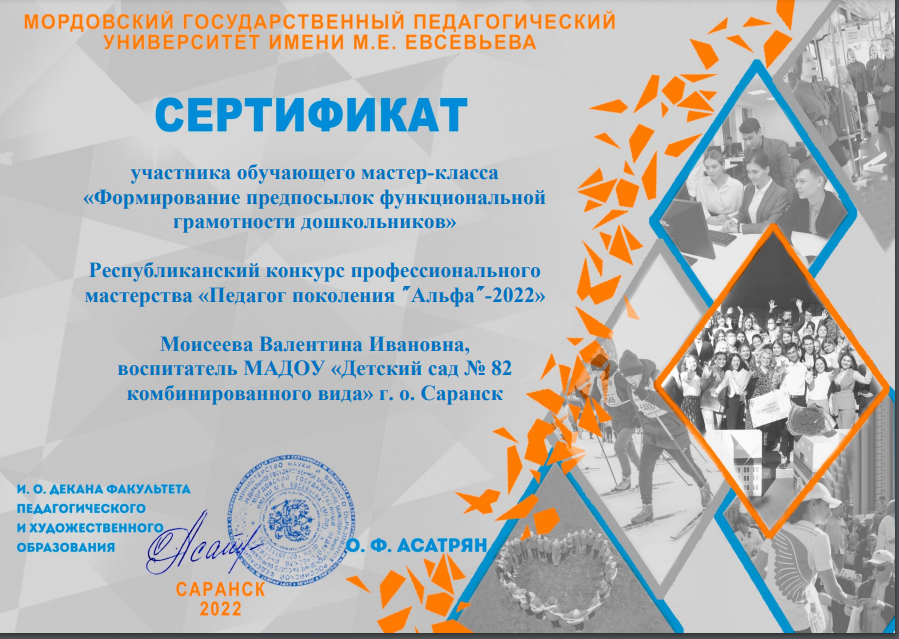 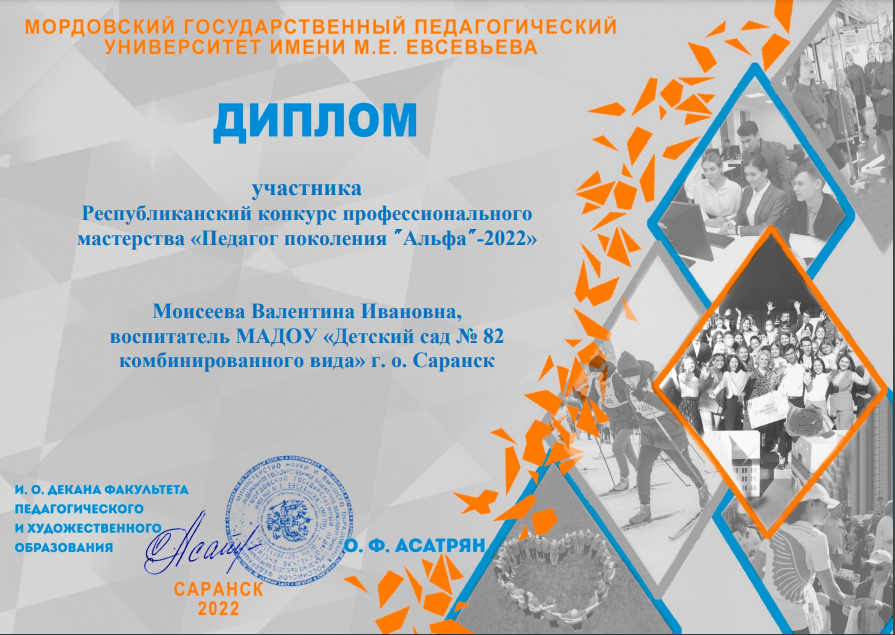 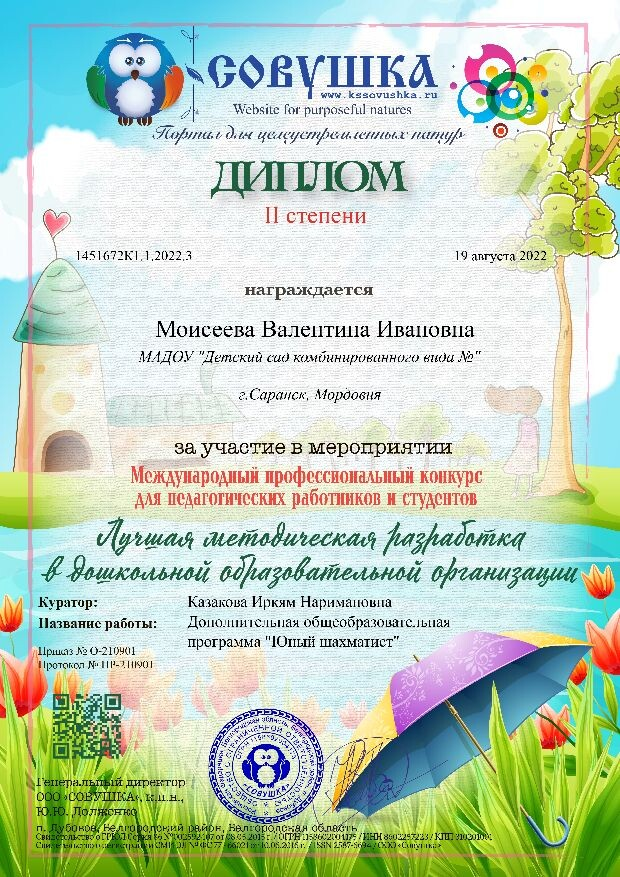 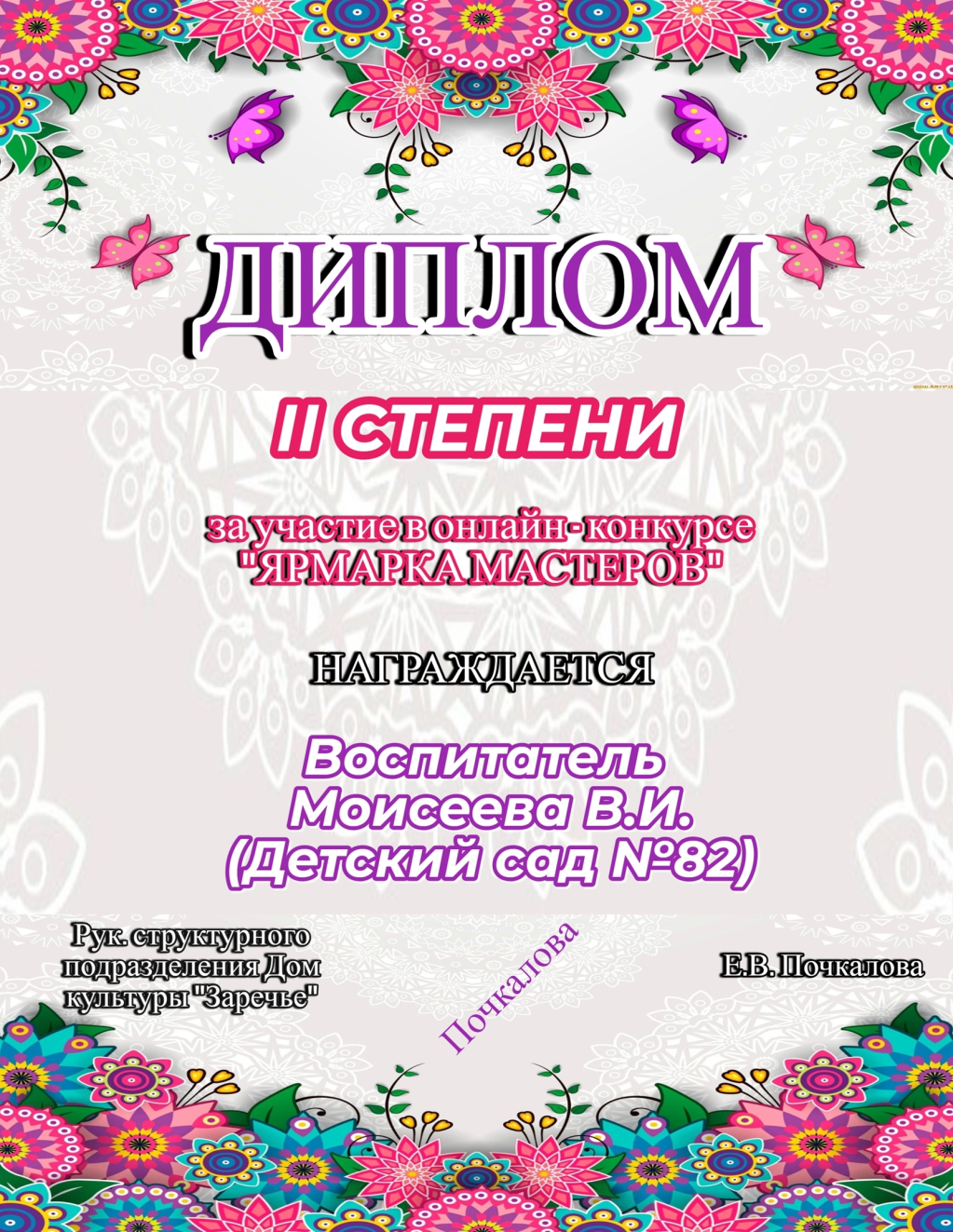 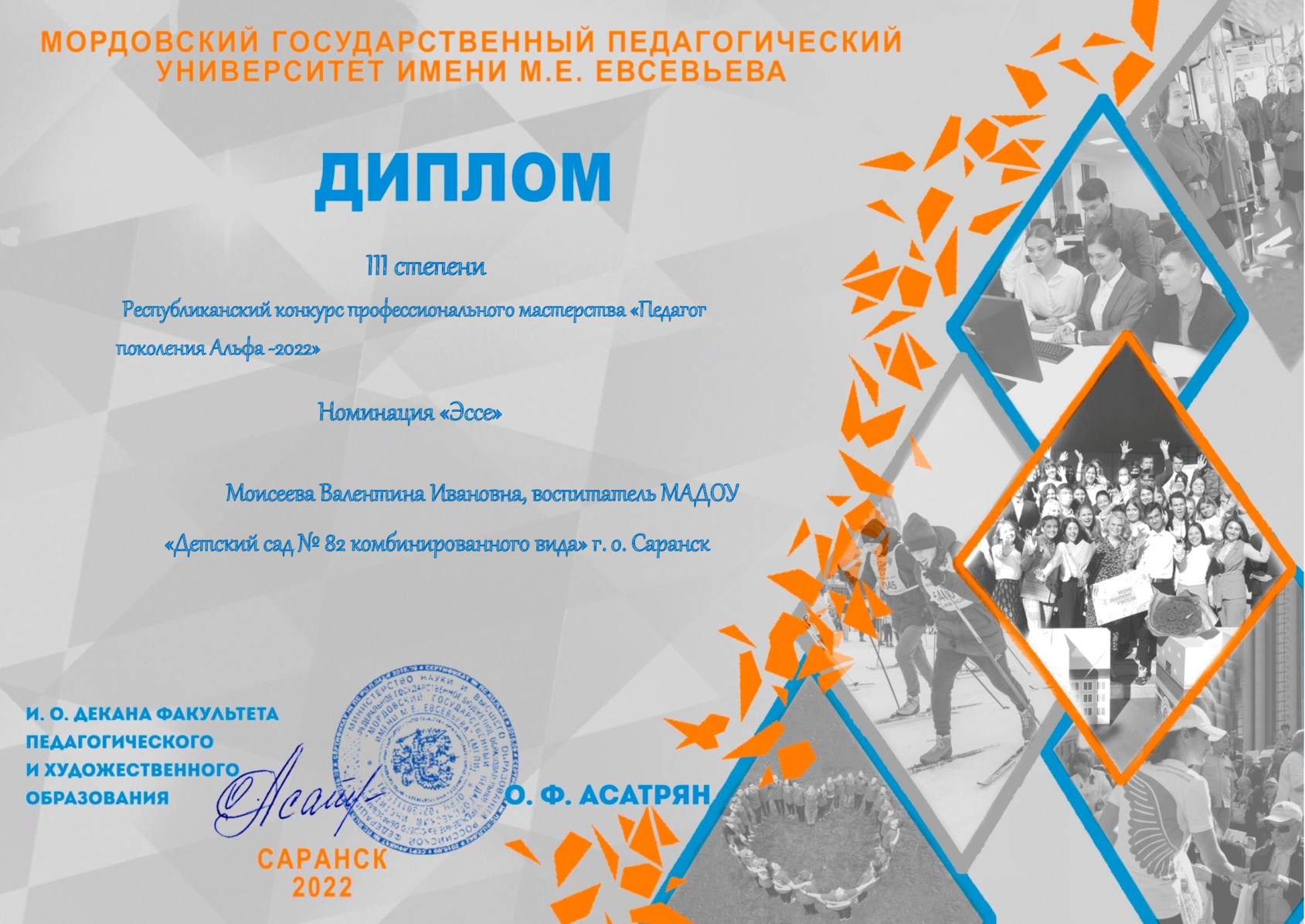 14. Награды и поощрения педагога
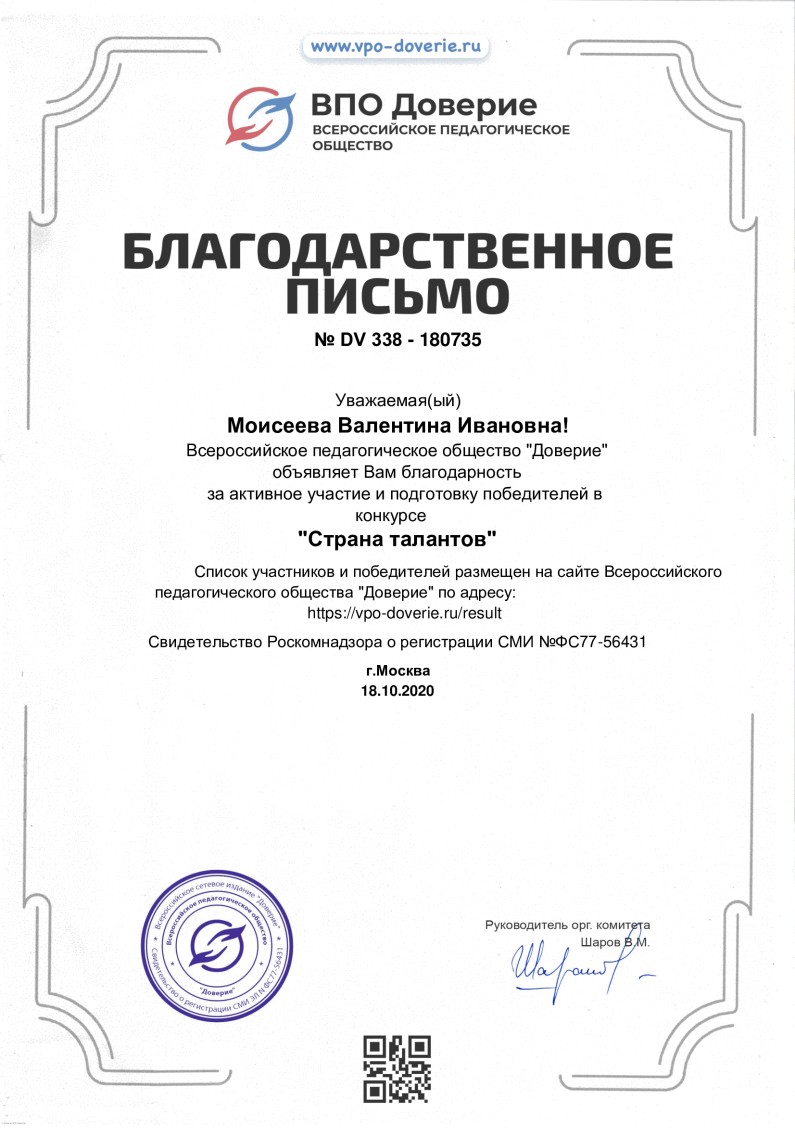 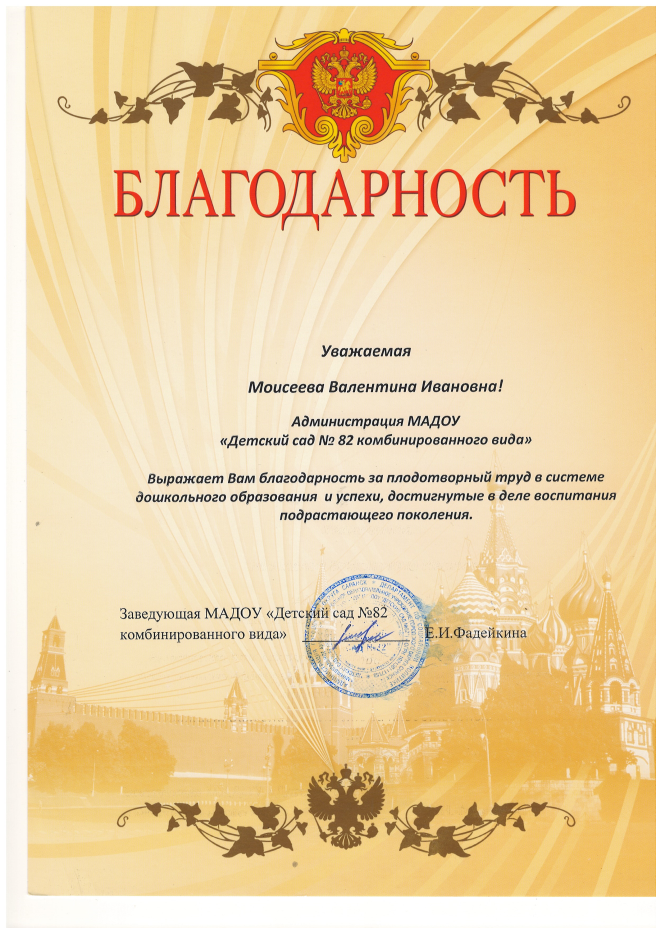 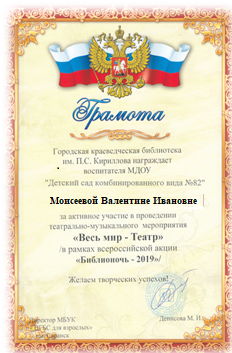 Спасибо за внимание!